2023 MASTPAWG Conference
Impact of Soil Sampling Strategy on Application Accuracy and Economics of Site-Specific Nutrient Management in Cotton
Jay Lessl - Ag Services Laboratory
Matt Tucker – Crop & Soil Science
Dr. Simer Virk – Crop & Soil Science
University of Georgia
 @PrecAgEngineer
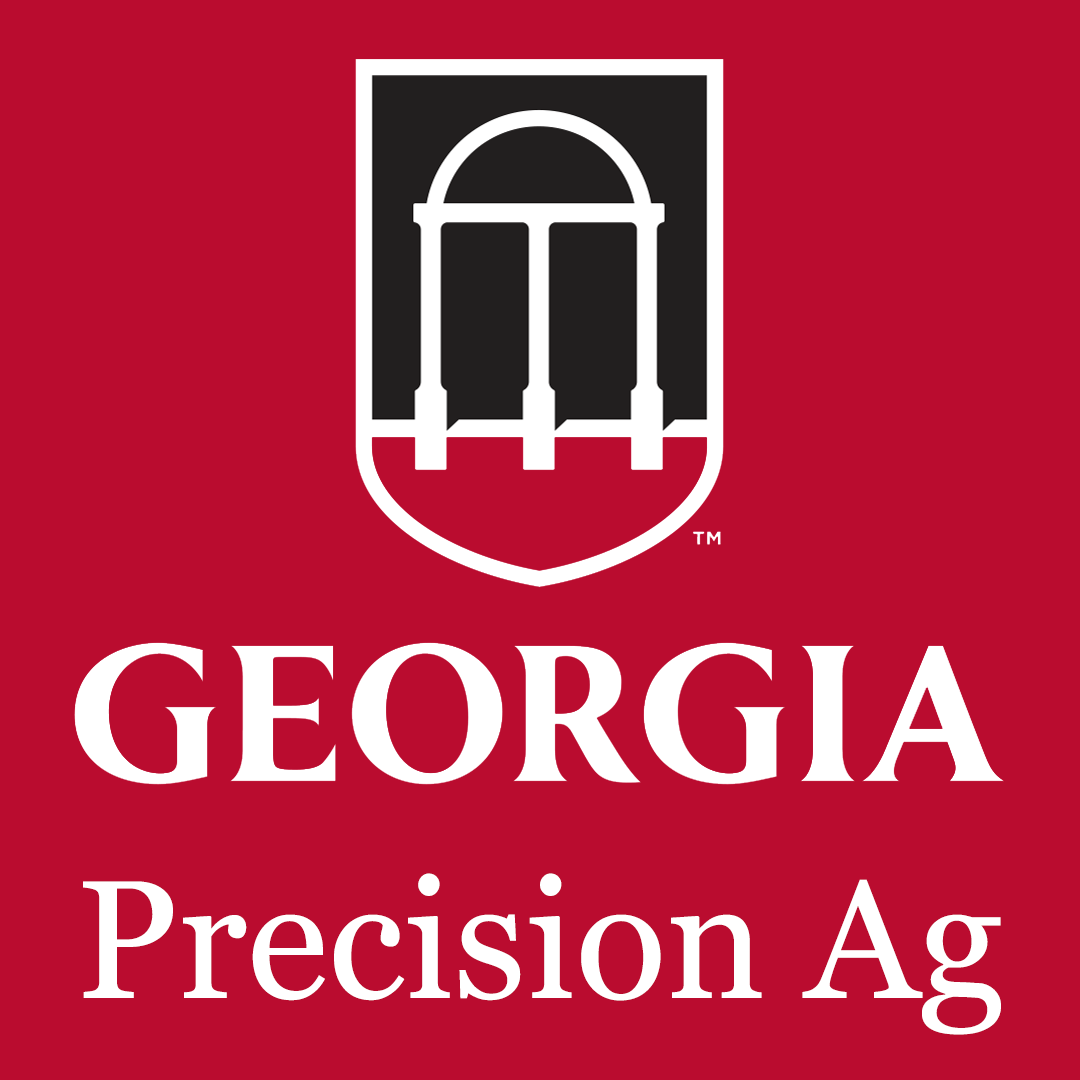 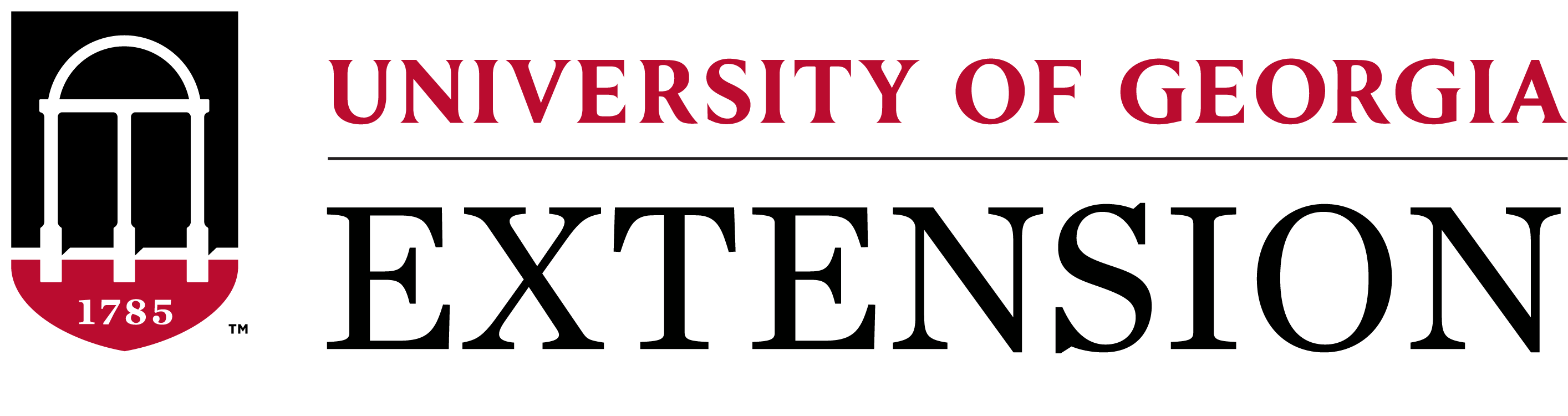 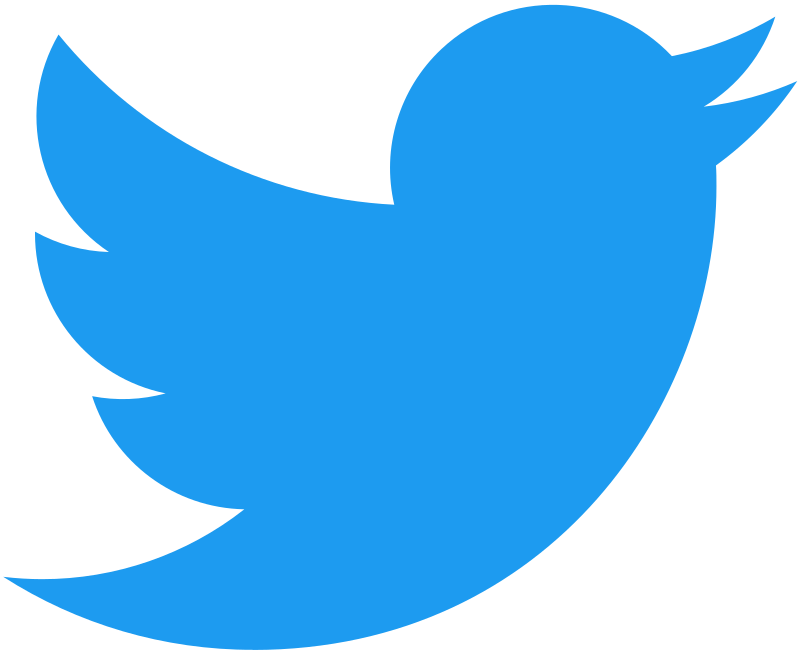 Cotton Fertilization
General Recommendations: 
Soil pH: 6.0 – 6.3
P and K: upper to medium range
50-80 lbs/A
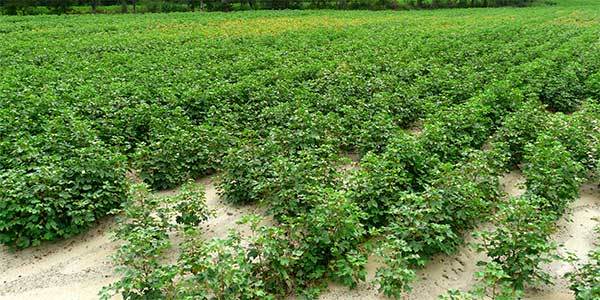 Precision soil sampling to guide Variable-rate fertilizer applications
2
Study Design
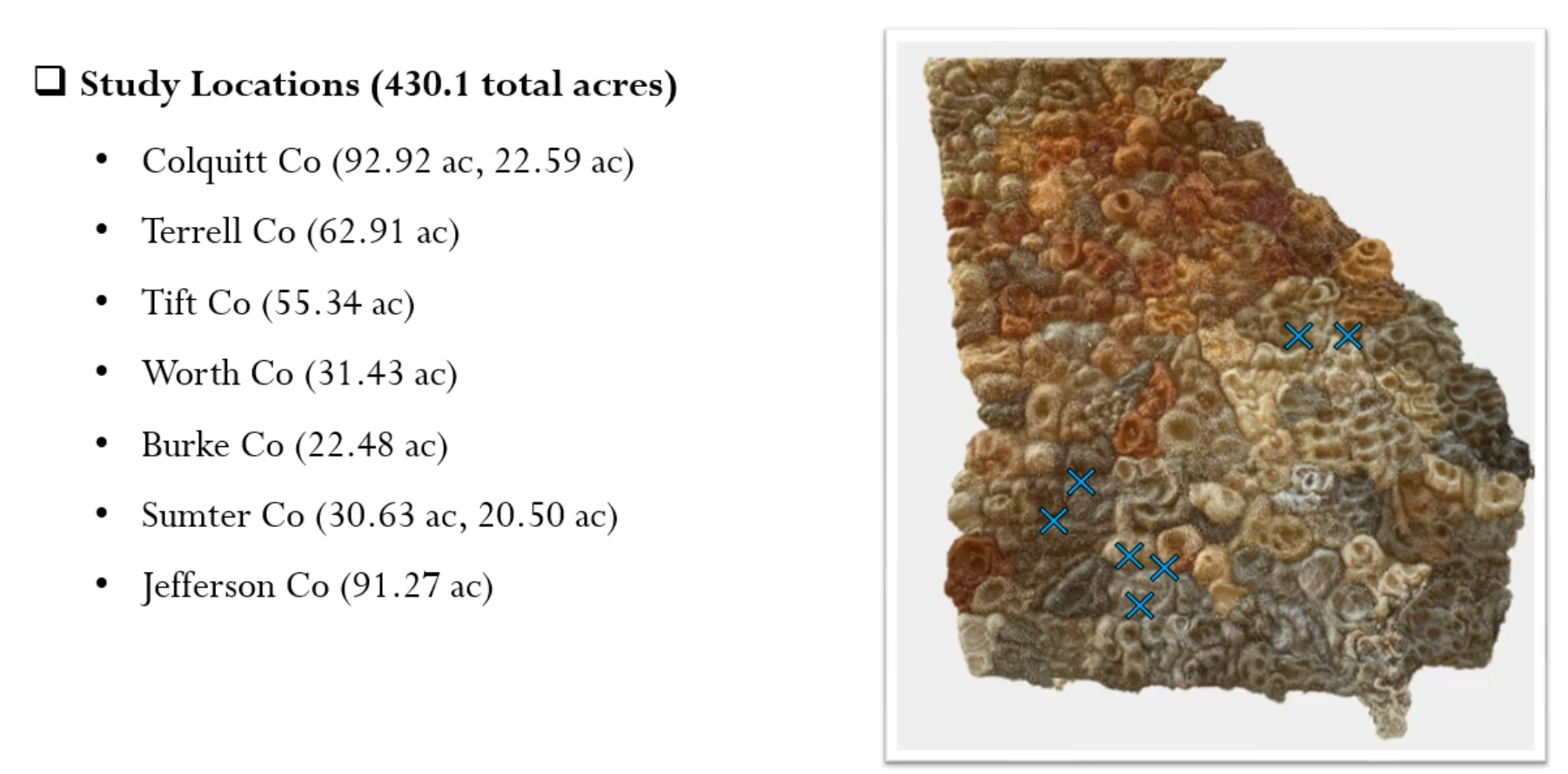 3
Soil Sampling Methods
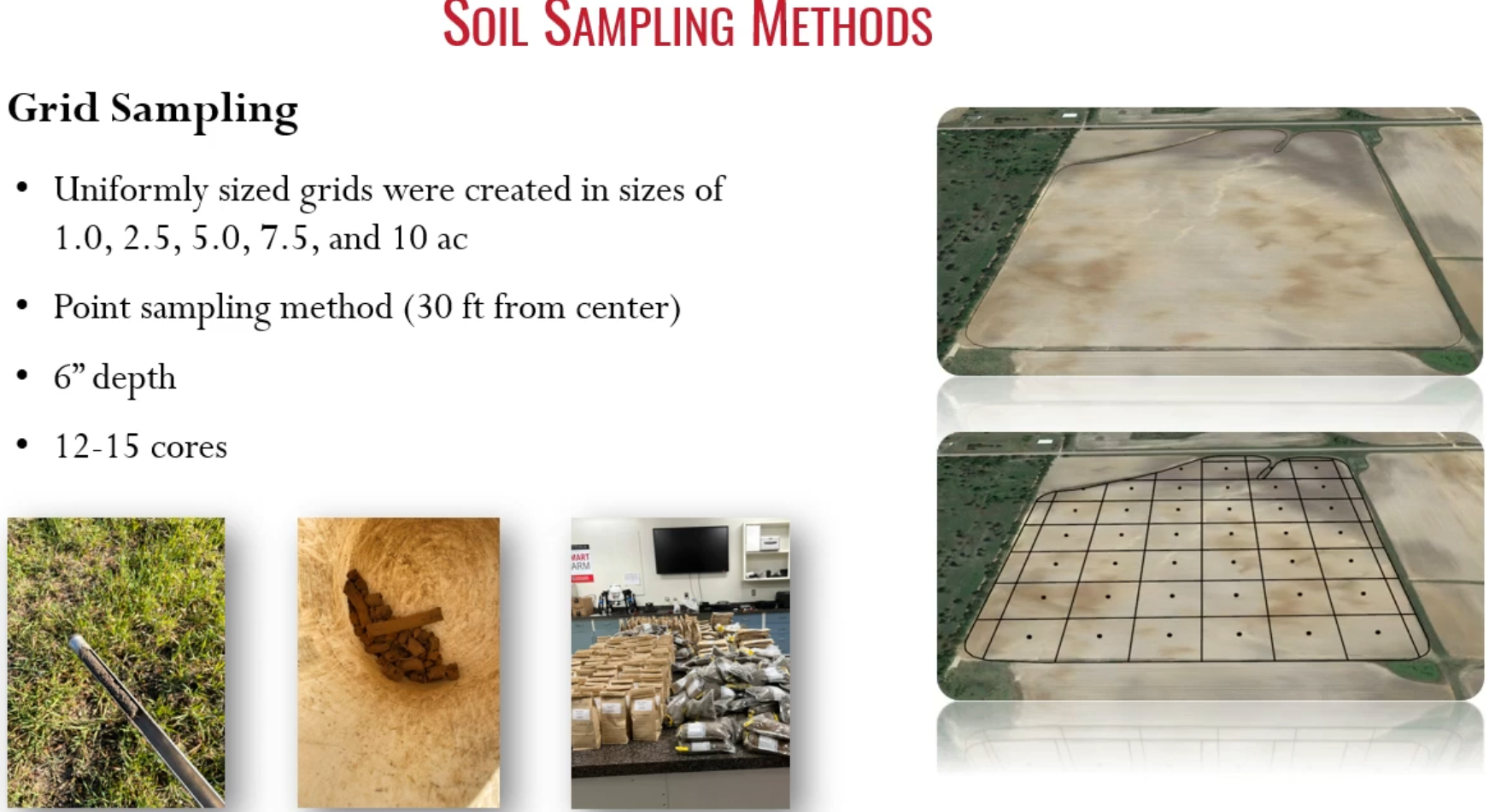 4
Data Analysis and GIS
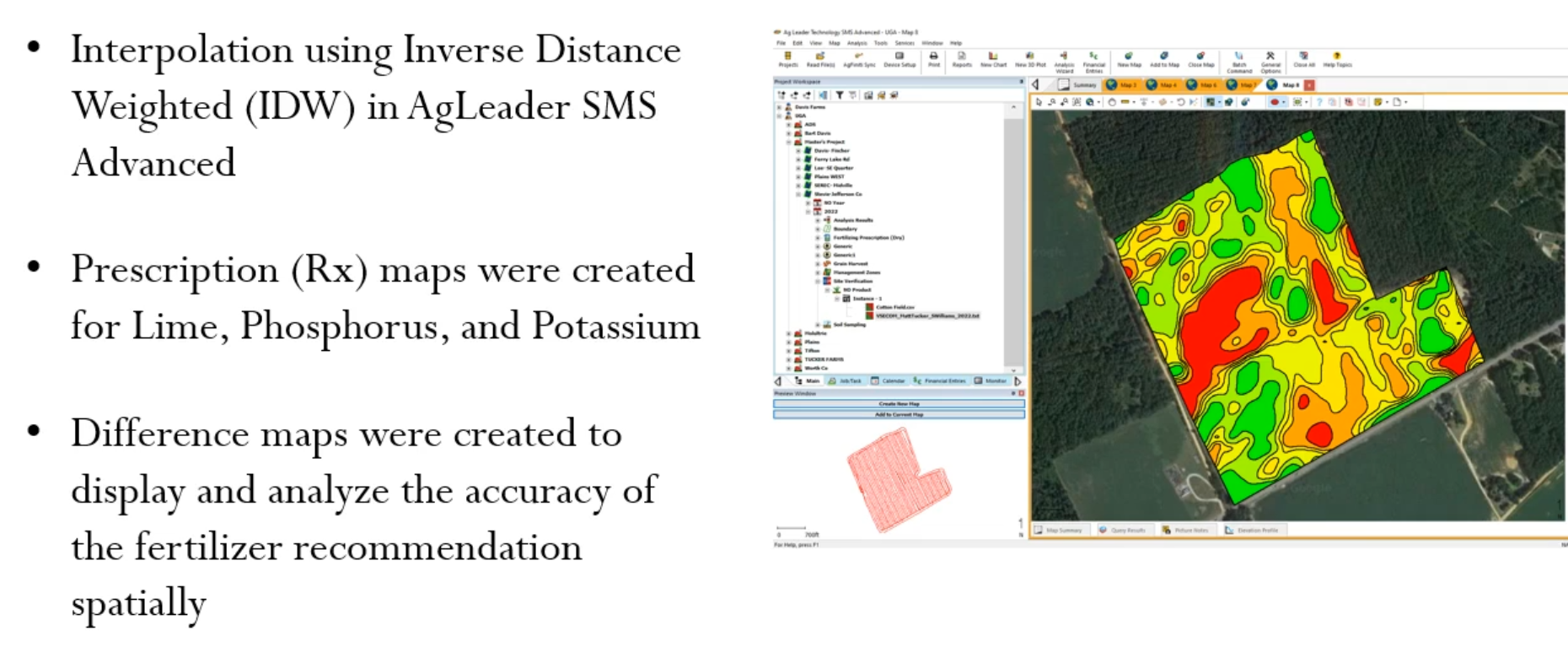 5
Optimal Grid Size for Soil Sampling?
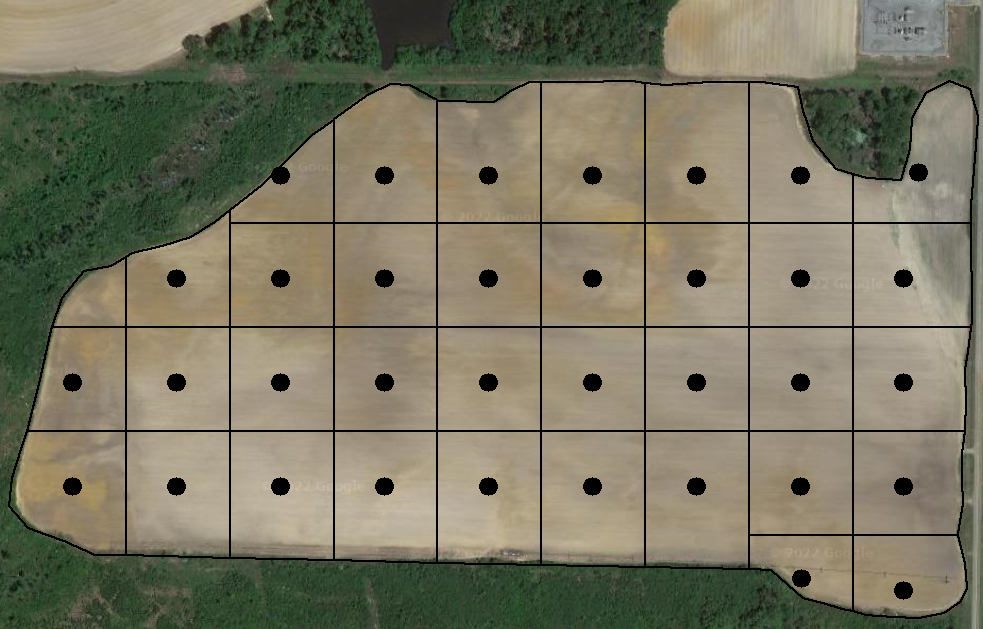 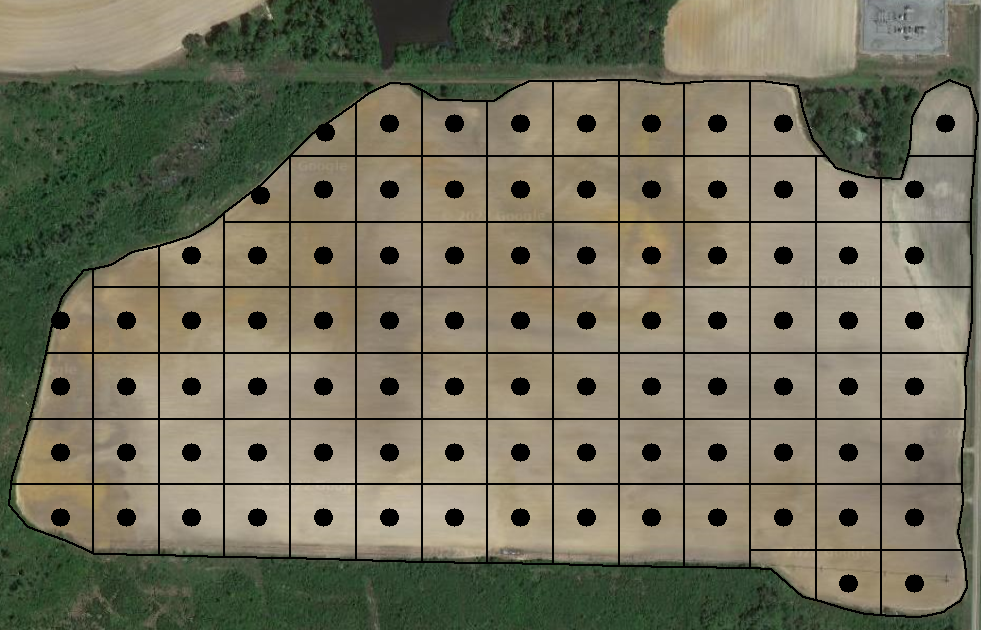 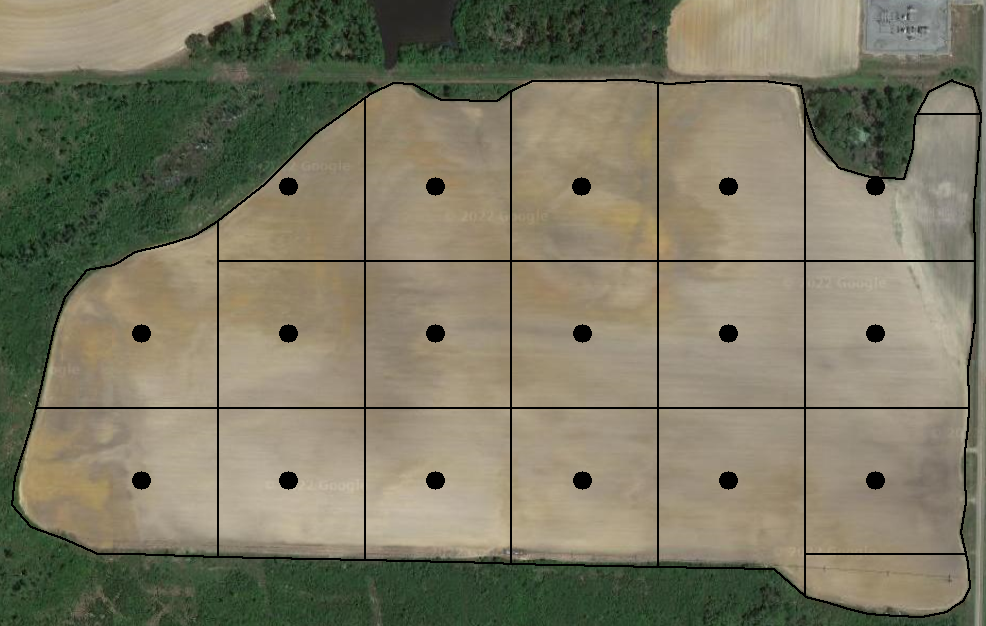 1.0 ac
2.5 ac
5.0 ac
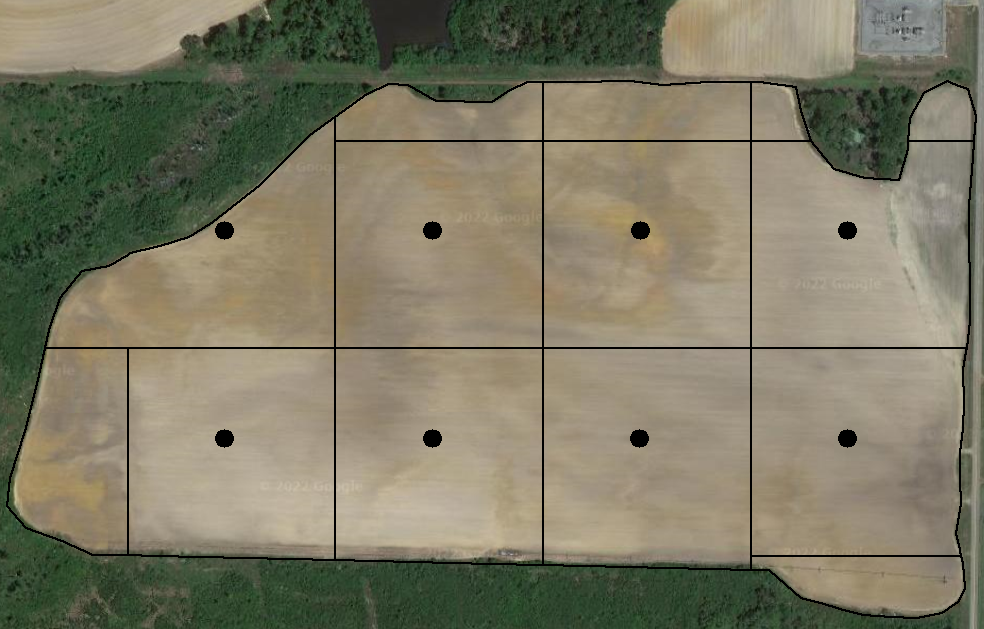 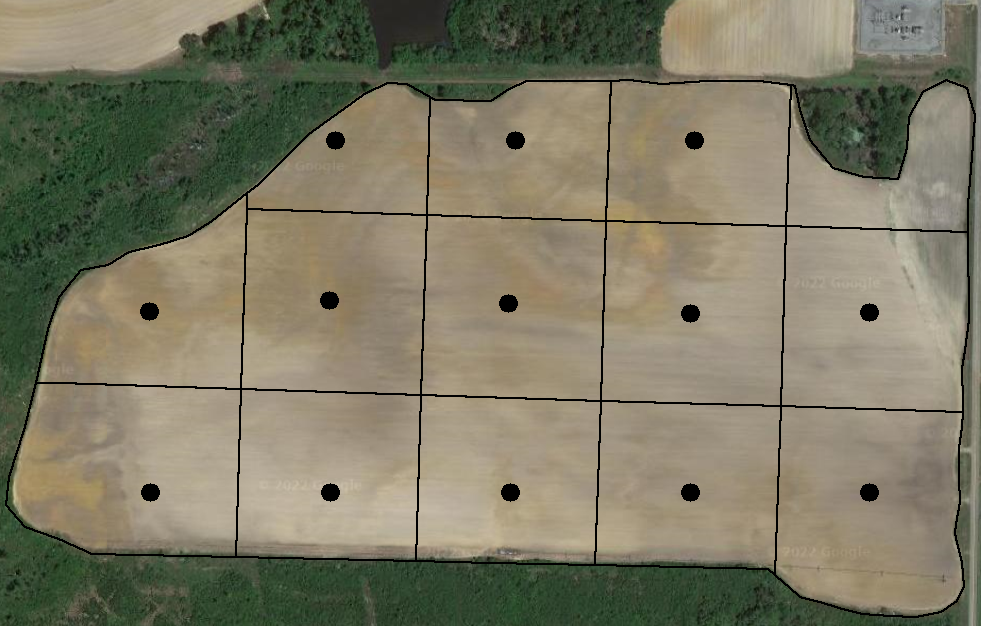 7.5 ac
10.0 ac
6
“Actual” Nutrient Variability
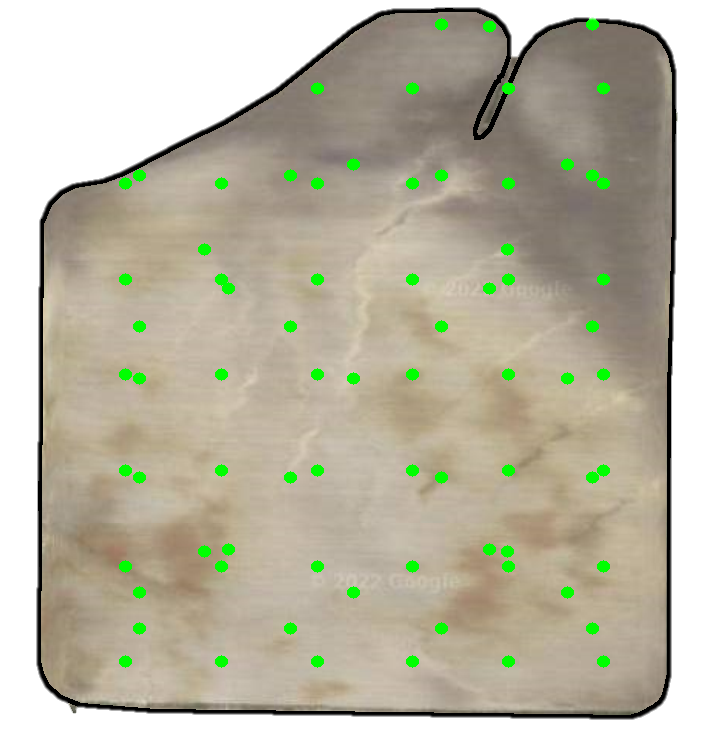 Soil sampling points from all grid sizes (1.0, 2.5, 5.0, 7.5 and 10.0 ac) were combined plus additional soil samples taken as required.
This high-density sampling map 
(2-4 samples/ac) was assumed to represent actual nutrient variability.
Spatial Application Accuracy
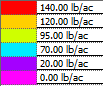 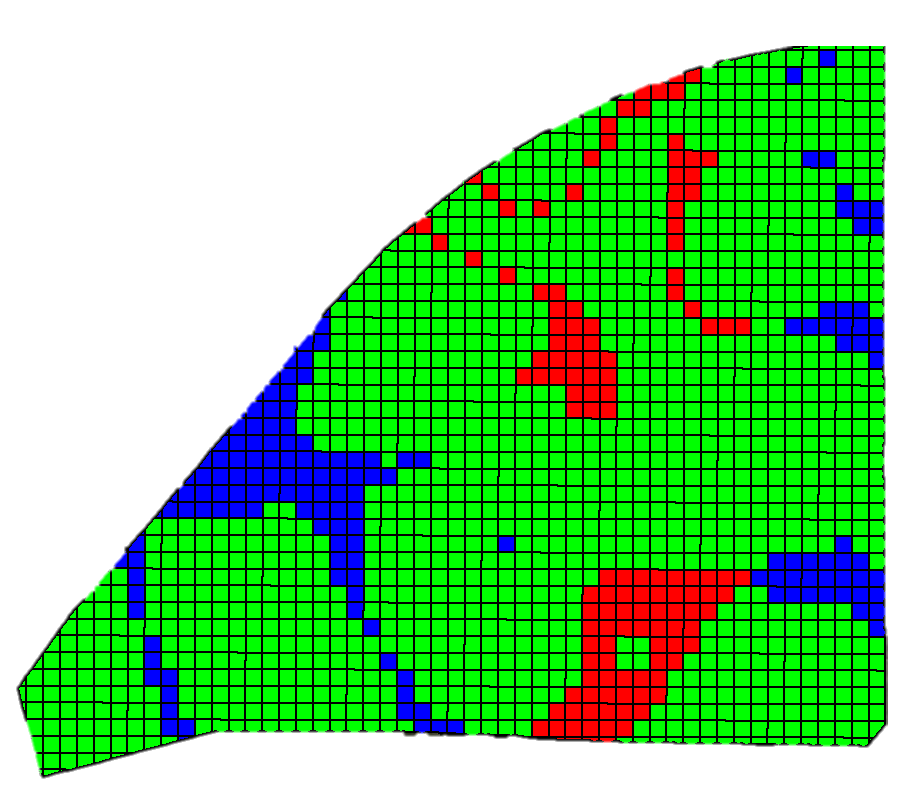 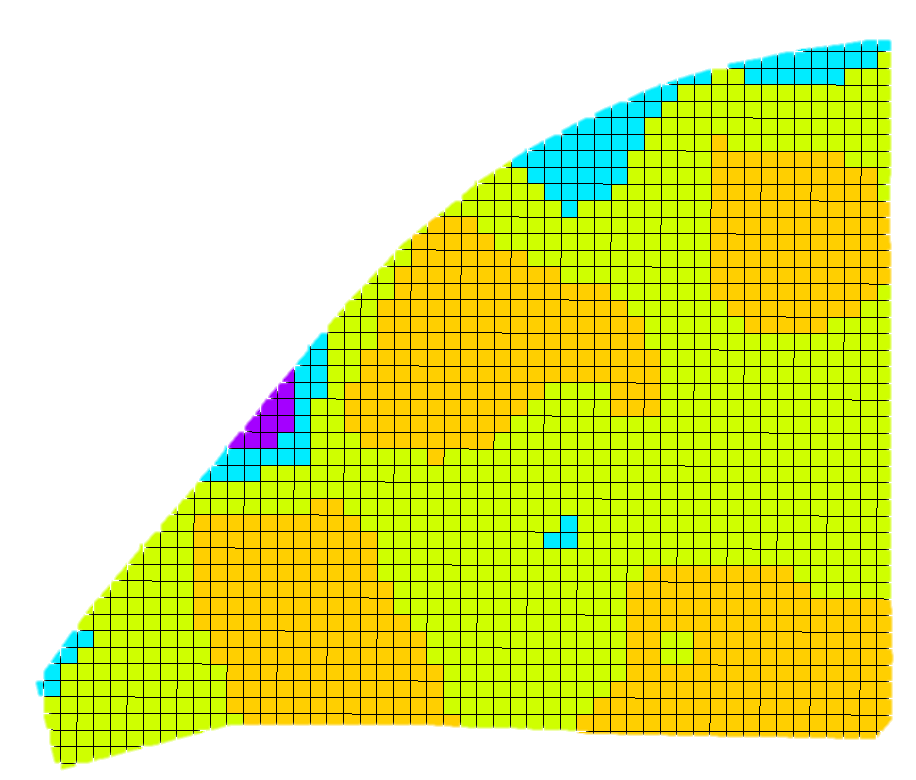 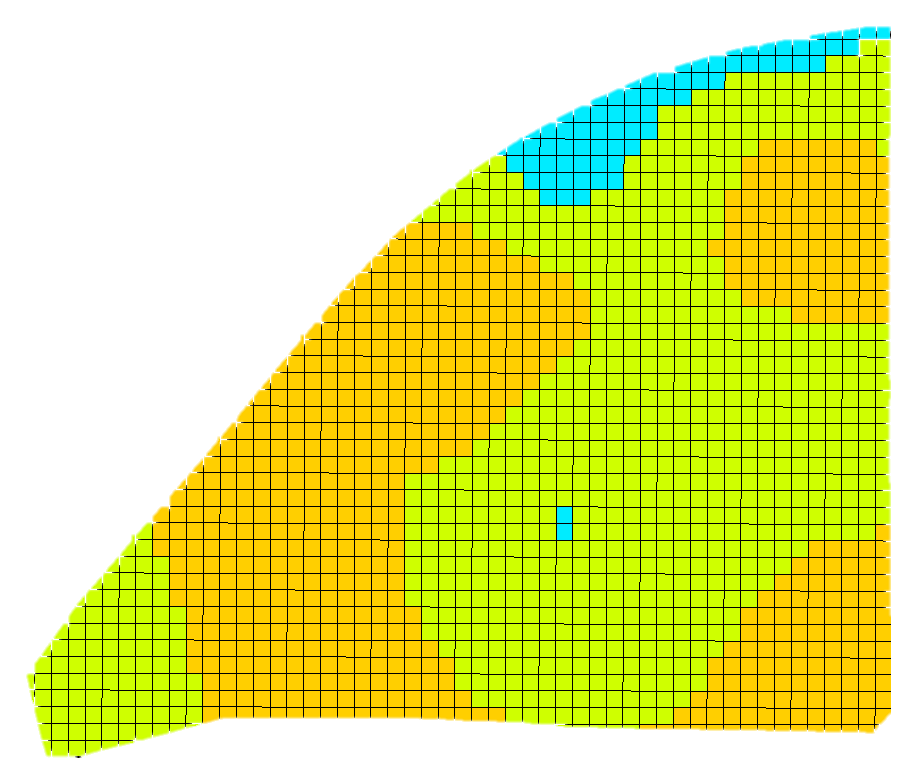 Map showing on-target, under- and over-application areas
Prescription Map 
(All points representing most accurate nutrient variability)
Prescription Map (2.5 ac grid sampling)
[Speaker Notes: The soil test results will be imported into AgLeader SMS Advanced.
Interpolated maps of soil nutrient values were created using the Inverse Distance Weighted (IDW) method.]
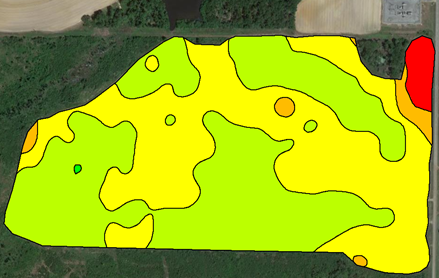 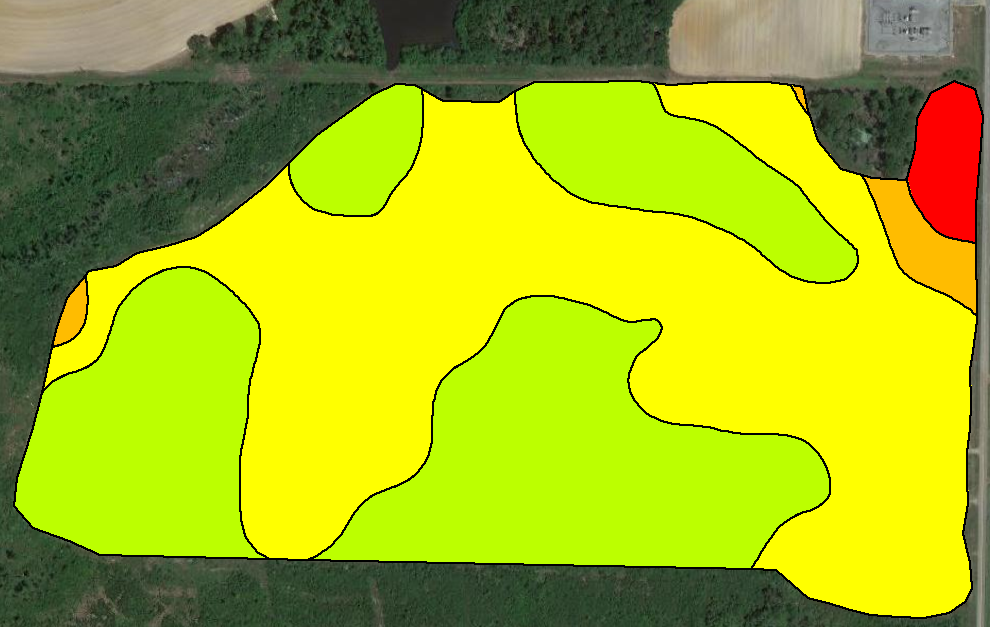 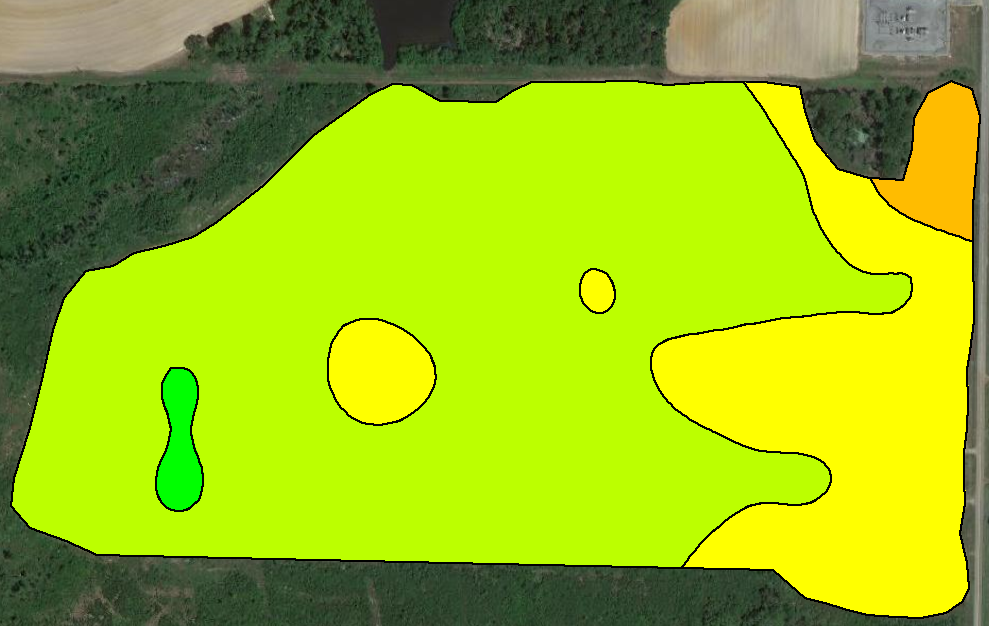 2.5 ac
(35 samples)
1 ac
(92 samples)
All 163 Samples
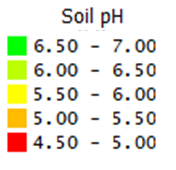 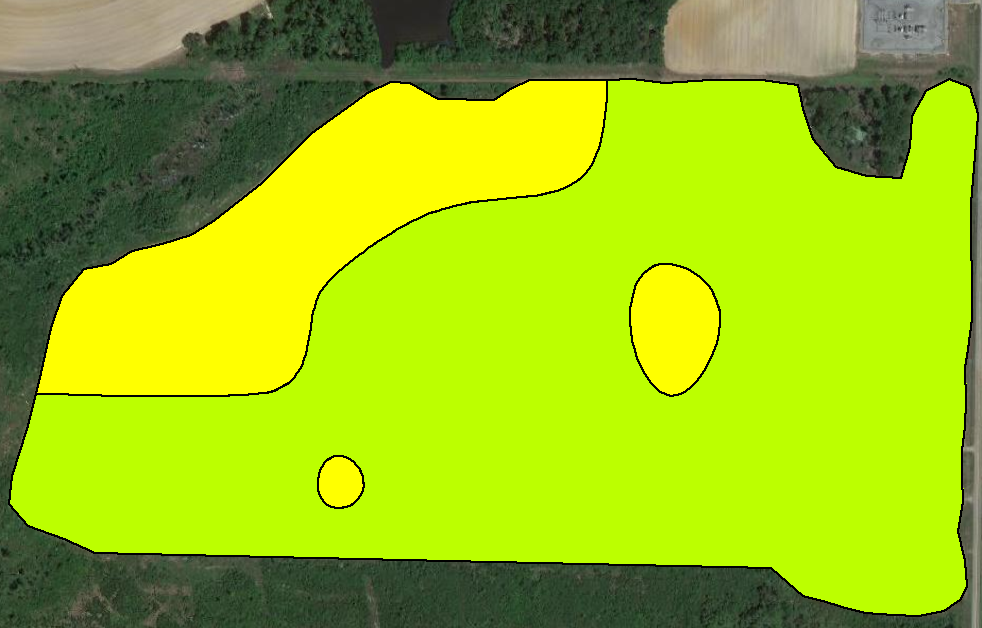 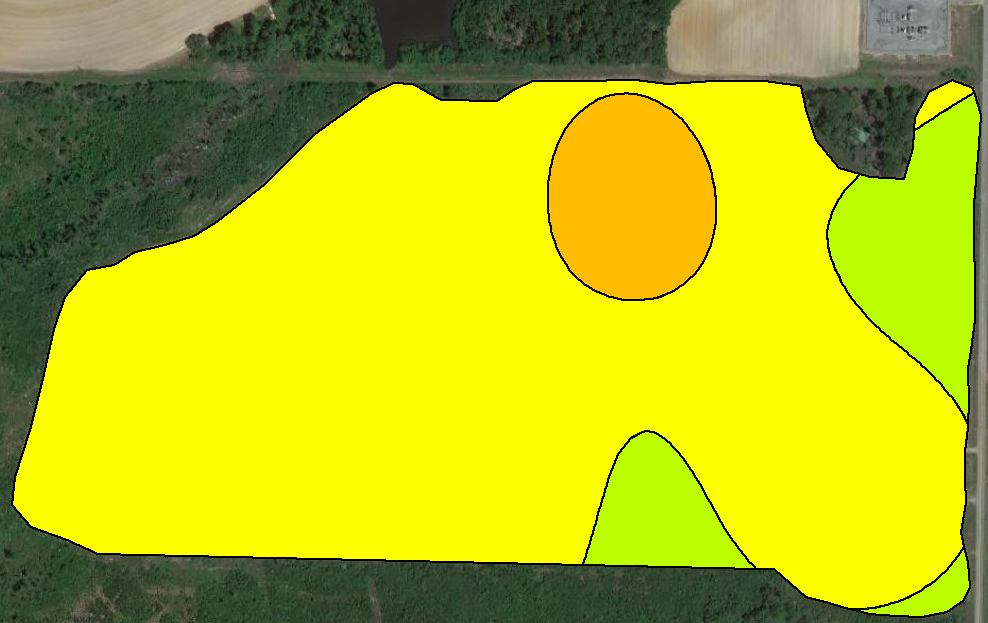 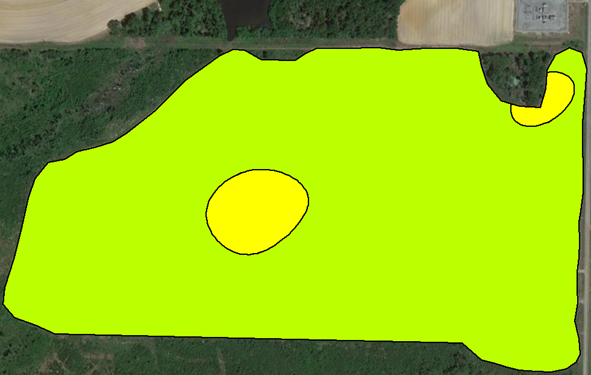 5 ac
(17 samples)
10 ac
(8 samples)
7.5 ac
(13 samples)
9
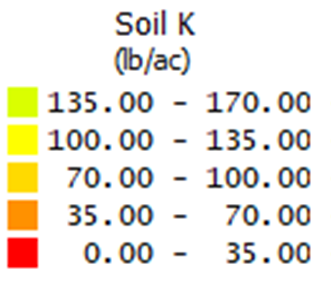 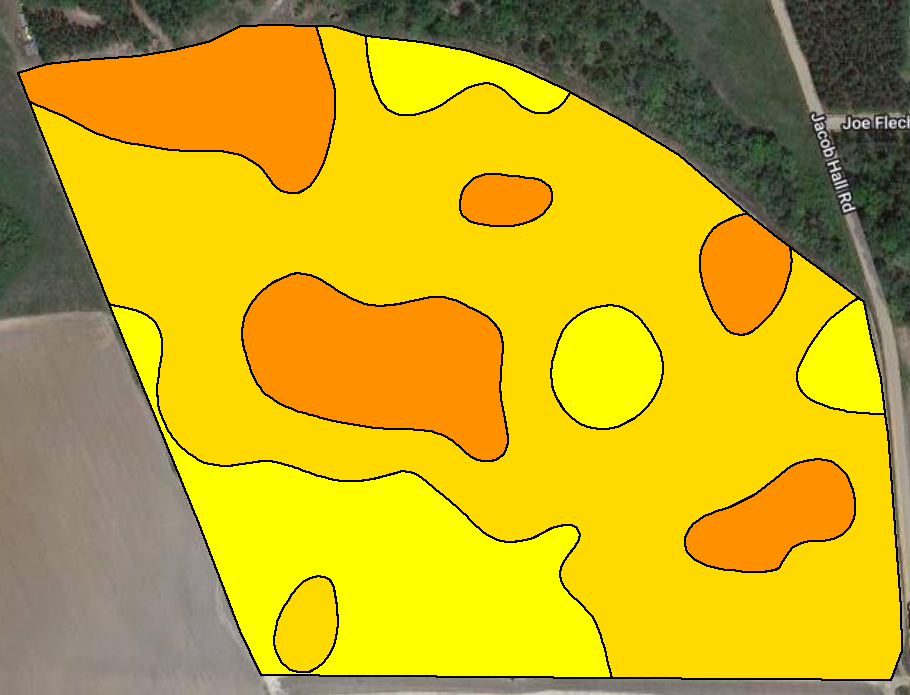 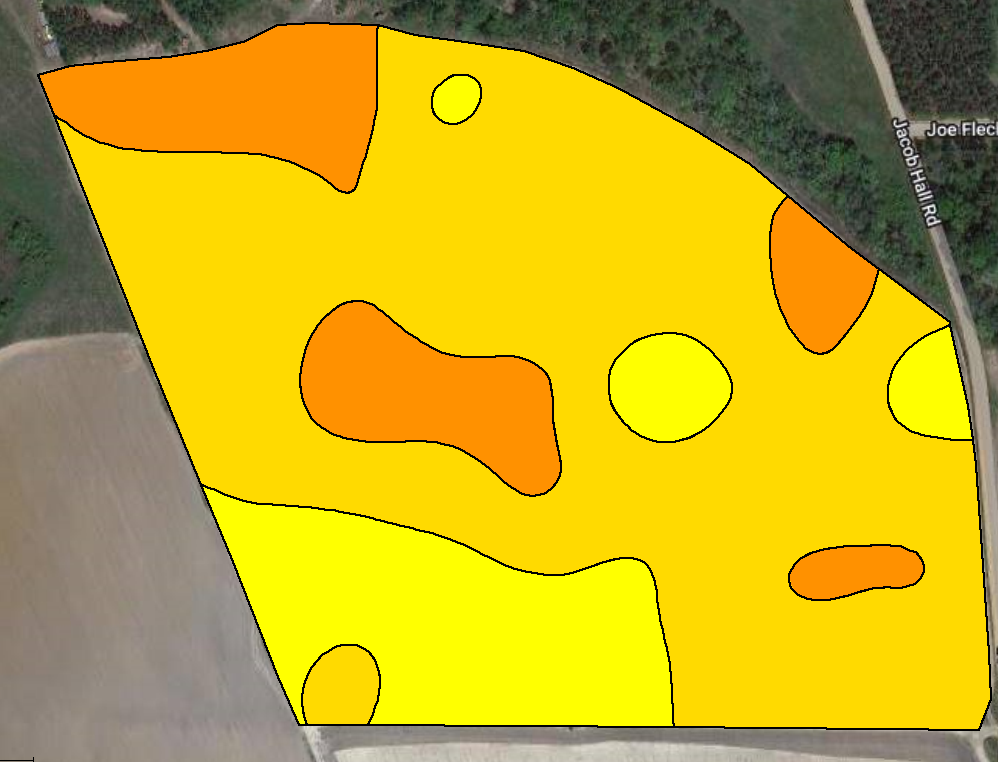 1 ac
(53 samples)
All samples Soil K Variability
(100 samples)
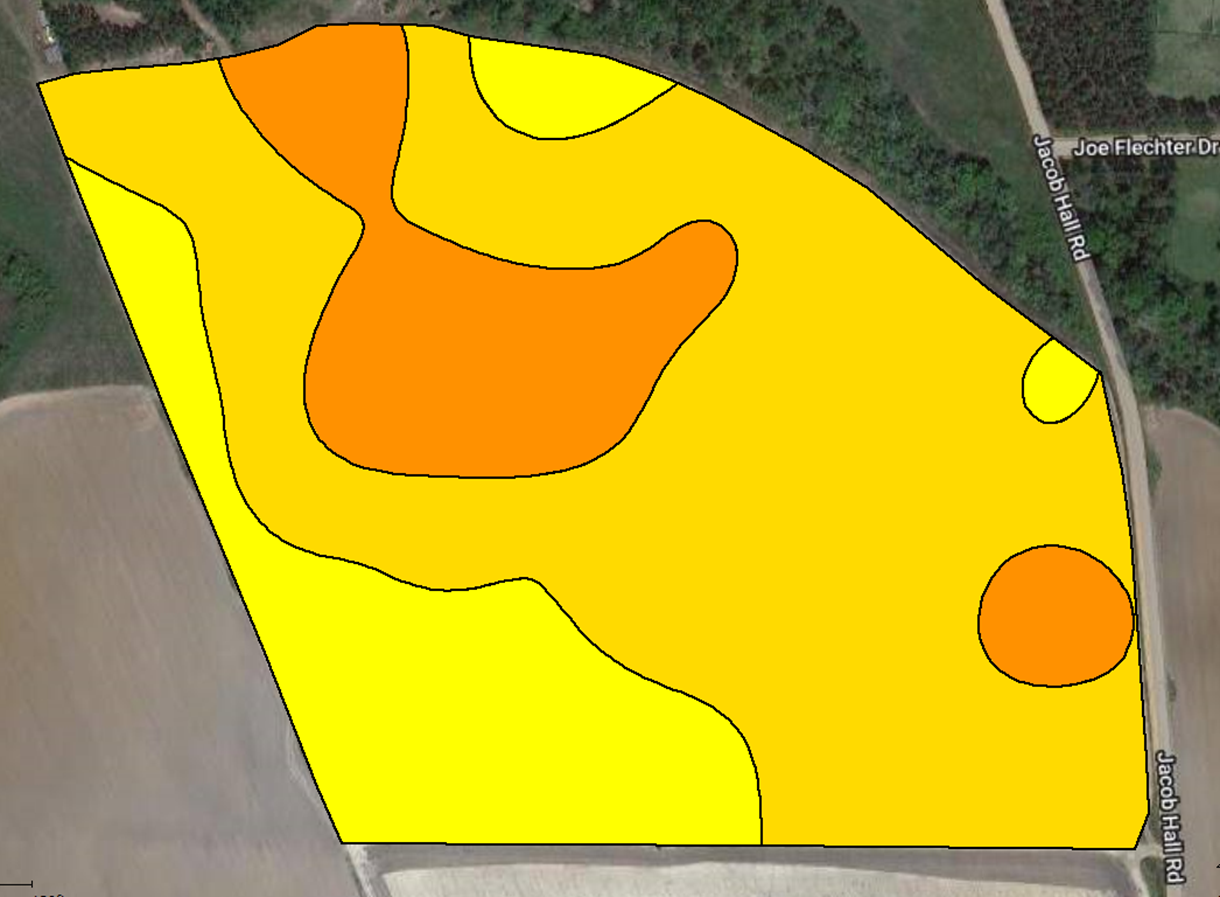 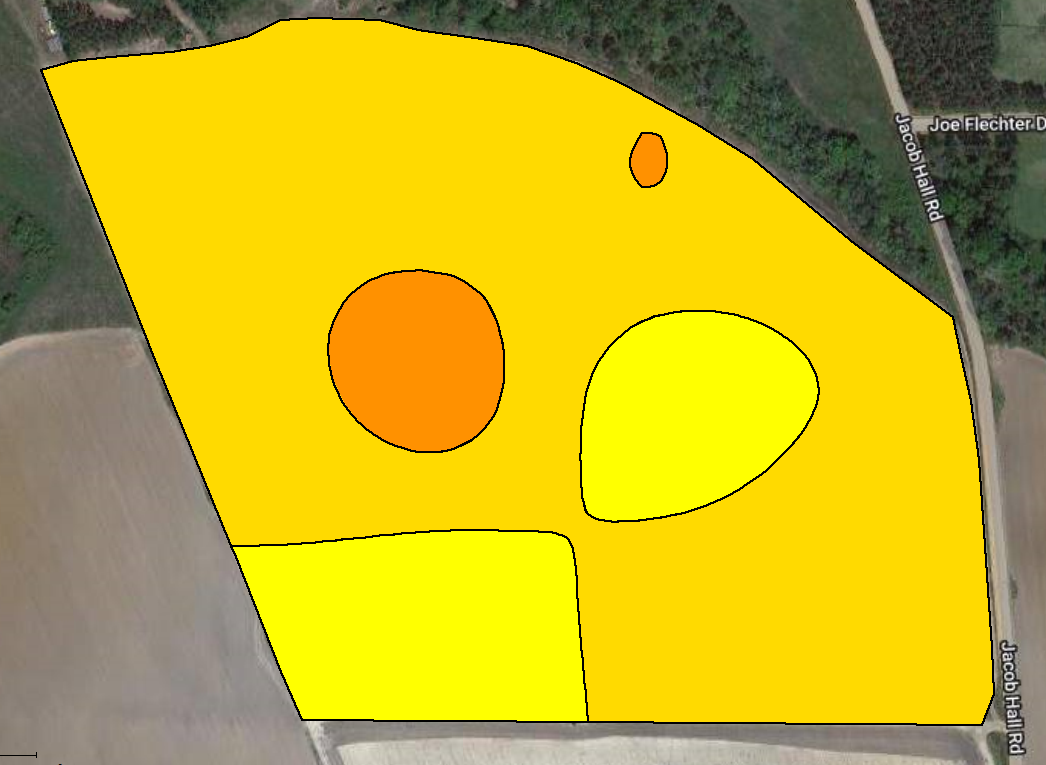 5 ac
(10 samples)
2.5 ac
(23 samples)
10
Economic Analysis
Consultant/Soil Lab Fees:
Soil sampling/Labor = $4-6/ac
 Sample analysis = $6/sample
Variable-Rate Prescription Maps:
Cotton Lint Yield Goal = 1200 lb/ac
2023 UGA Cotton Enterprise Budget:
Lime = $50/ton
Phosphorus = $0.67/lb 
Potassium = $0.68/lb
Total Cost ($/ac)
=
Soil Sampling Cost ($/ac)
+
Soil Analysis Cost ($/ac)
+
Fertilizer Cost ($/ac)
Application Accuracy and Cost
Field 1 - Lime
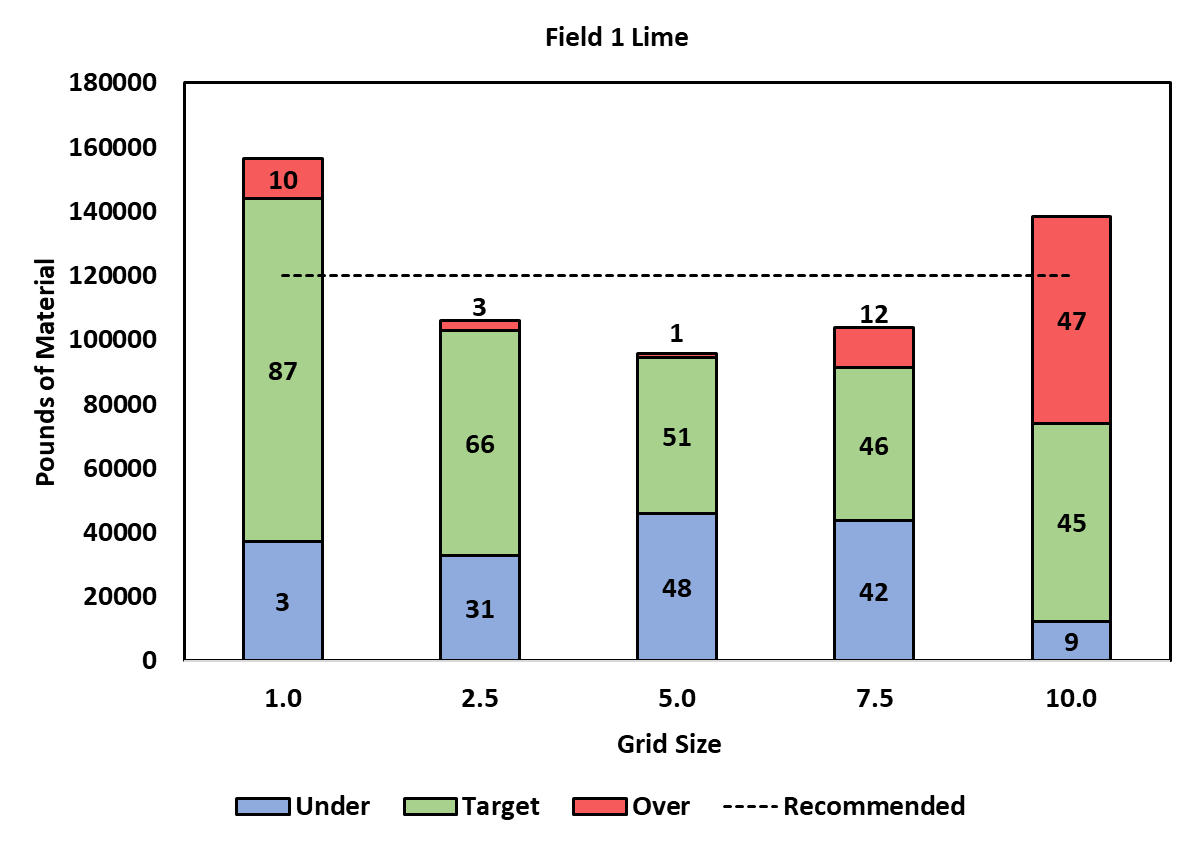 *Sampling cost ($4-6/ac) was constant among all grid sizes.
Application Accuracy and Cost
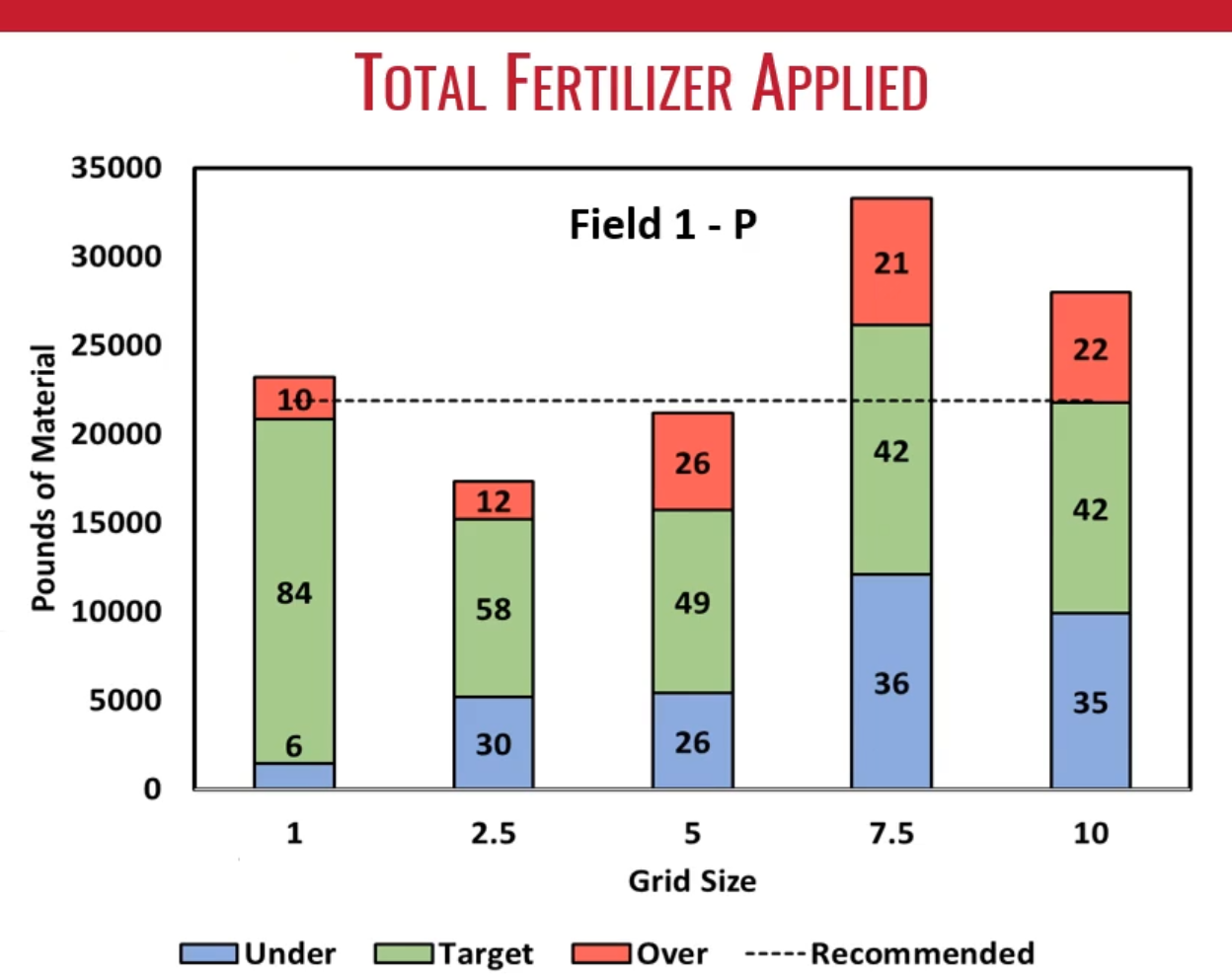 Field 1 - P
Application Accuracy and Cost
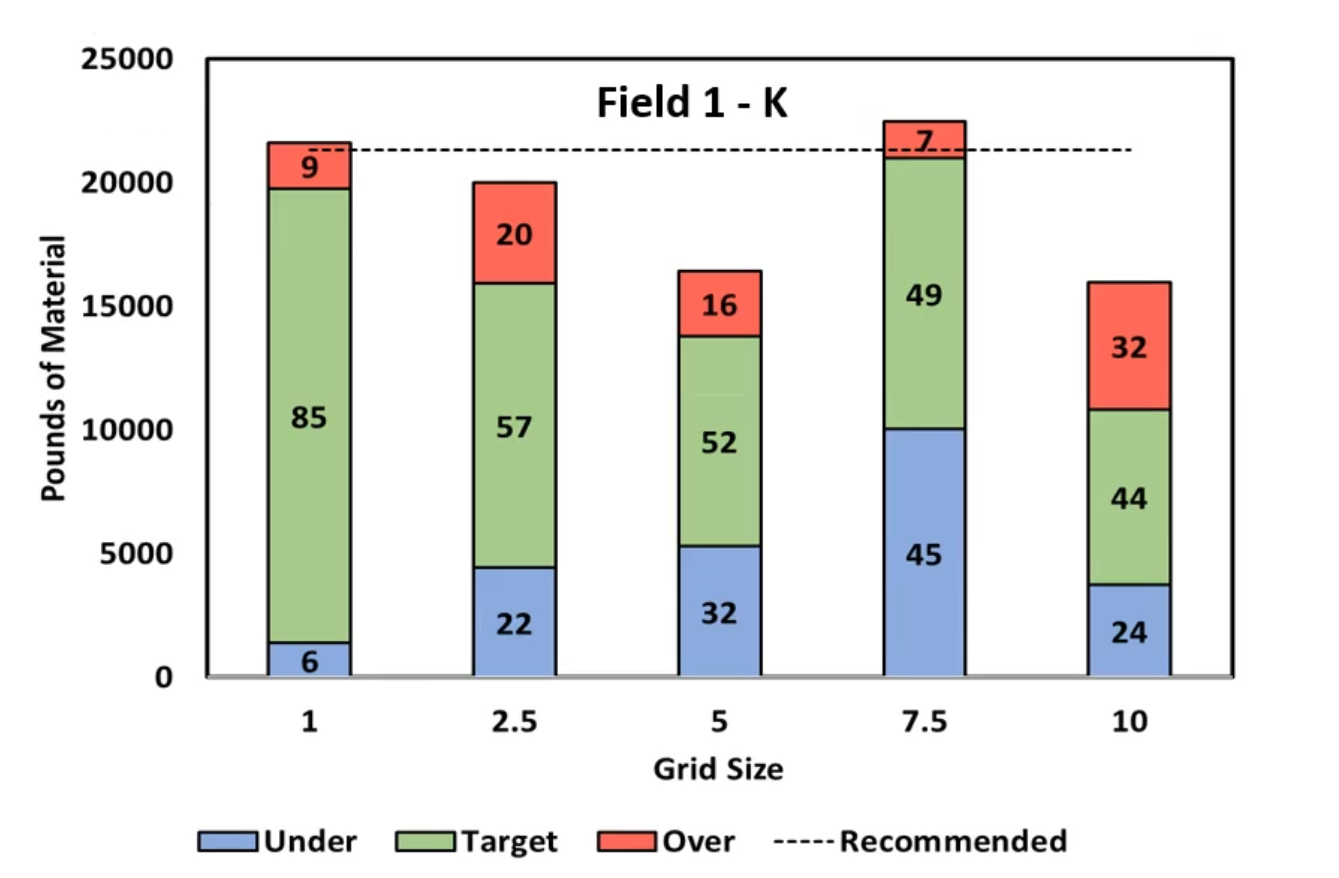 Total Fertilizer and Accuracy
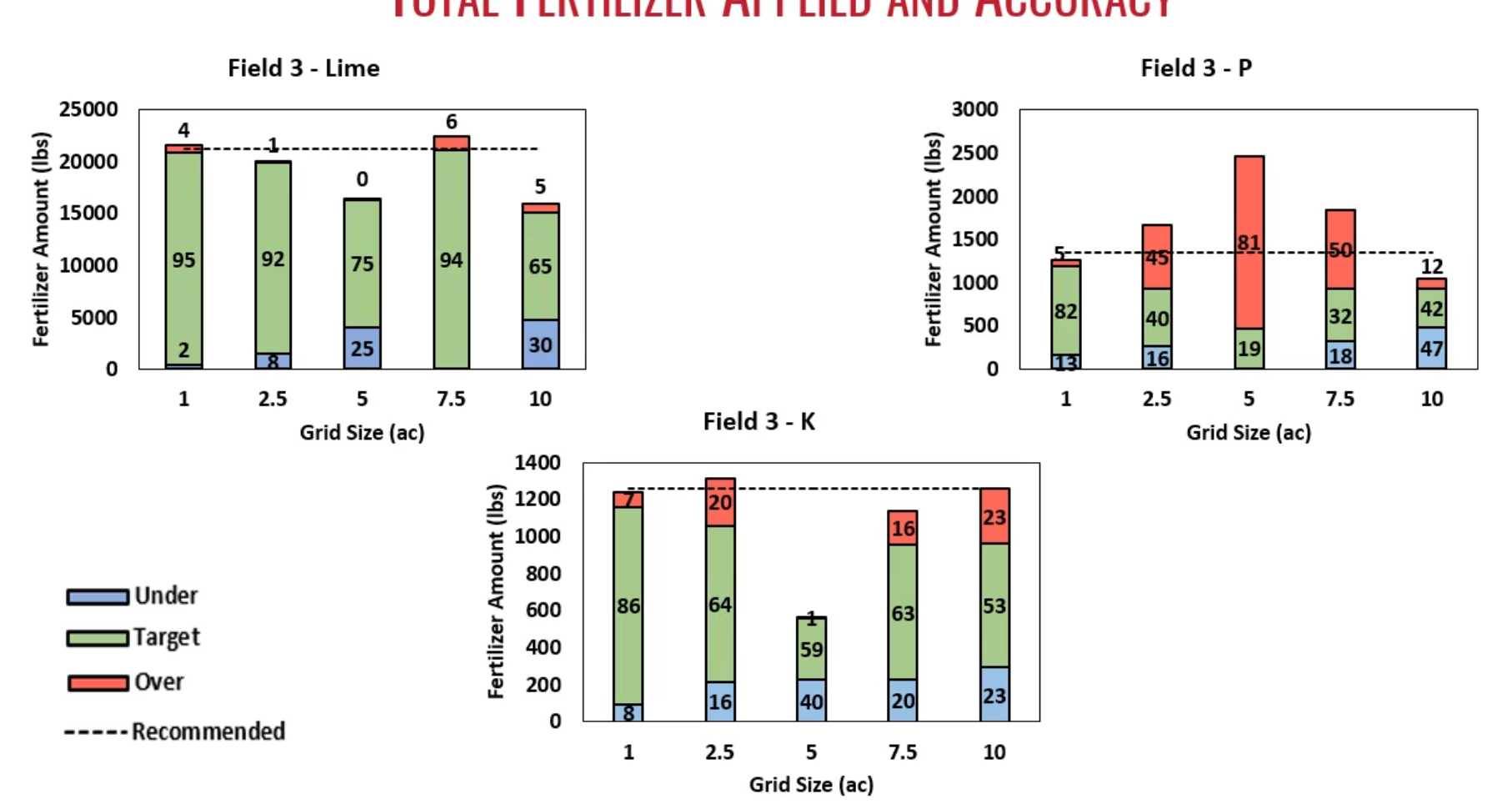 Application Accuracy
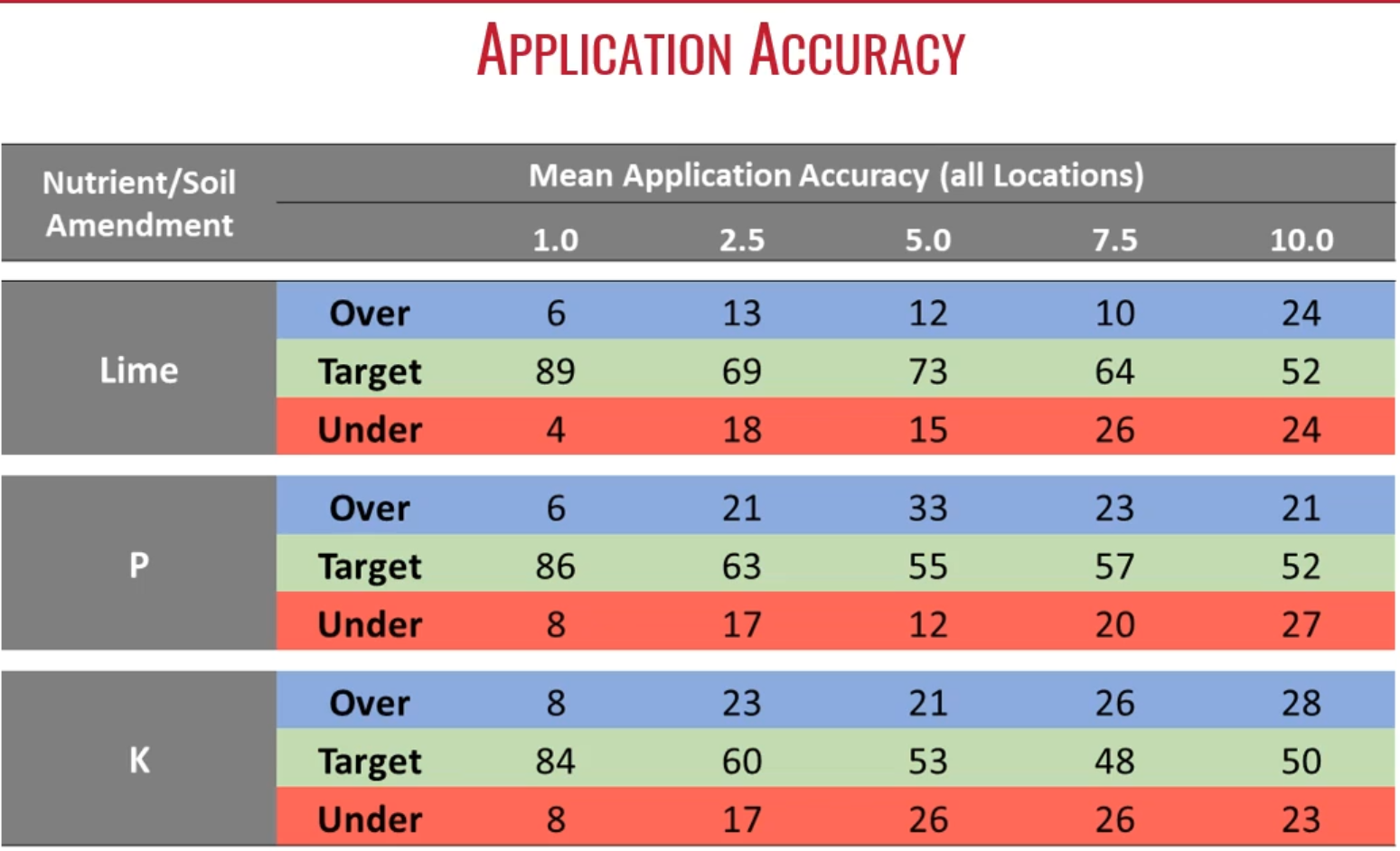 Application Accuracy (%)
Grid Size – Effectiveness vs CostLime, Potassium and Phosphorus
Application Costs ($/ac)
17
Field 1
P
Lime
K
18
Lime
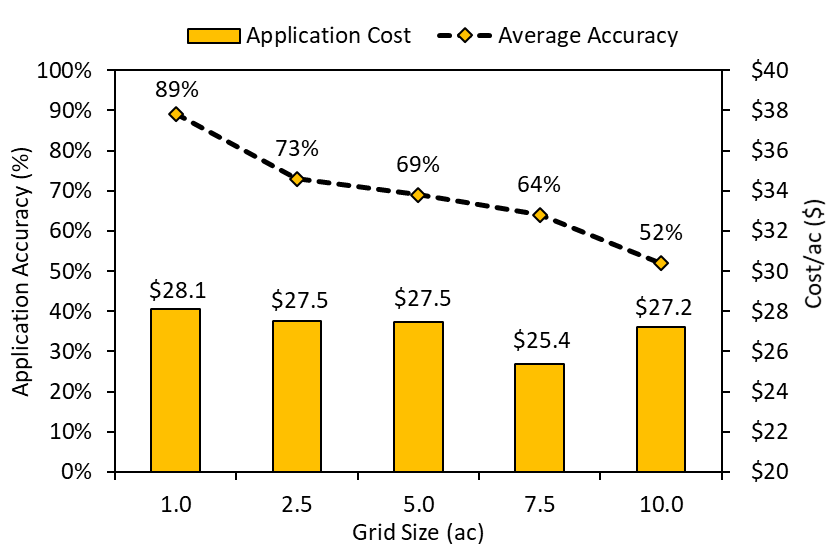 19
Phosphorus
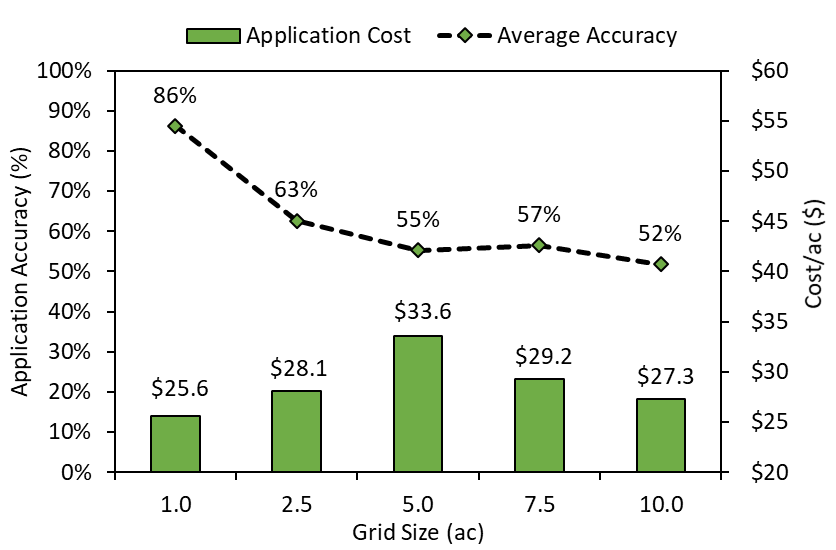 20
Potassium
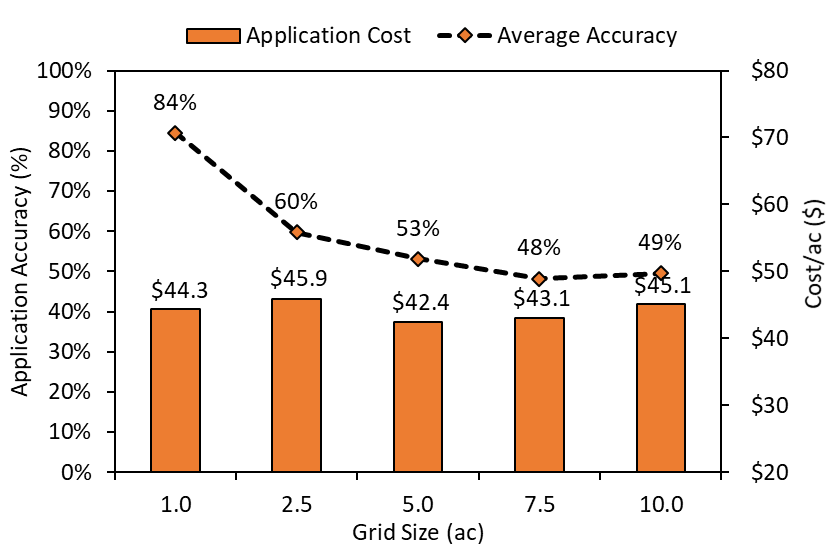 21
Zone Sampling 
(Management Zones for Soil Sampling)
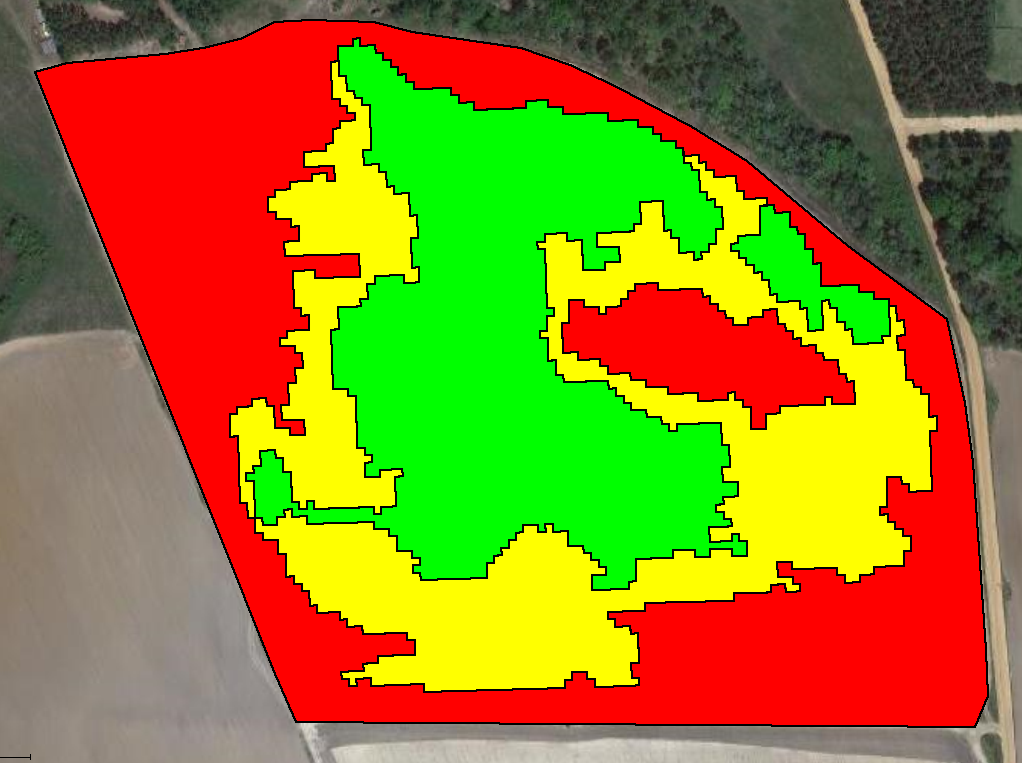 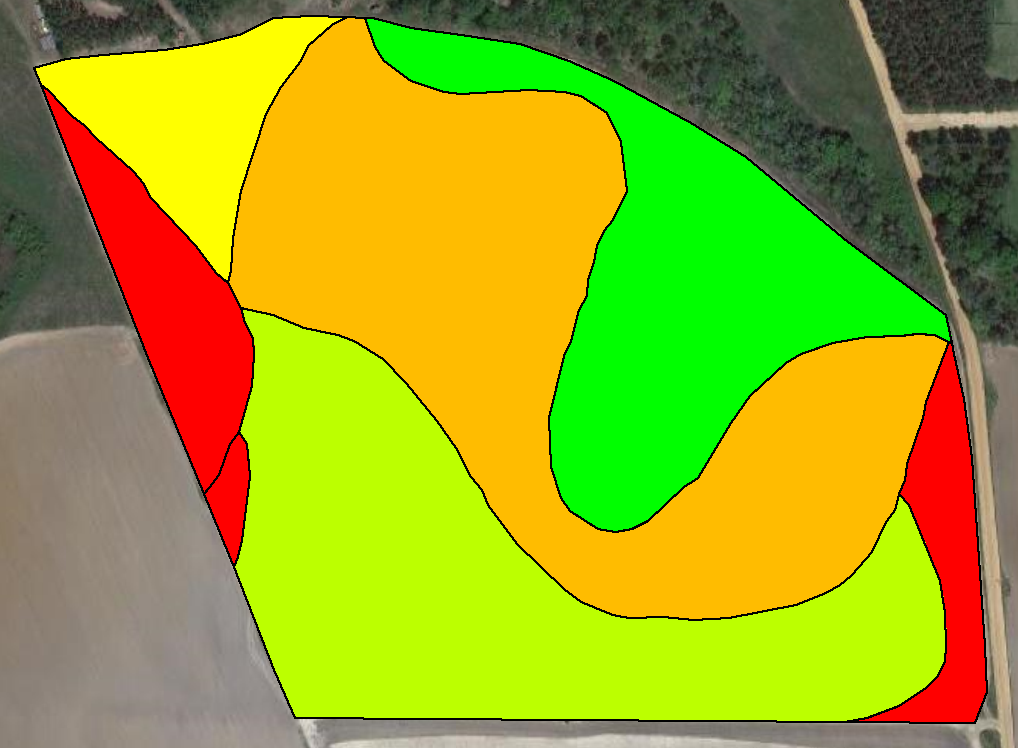 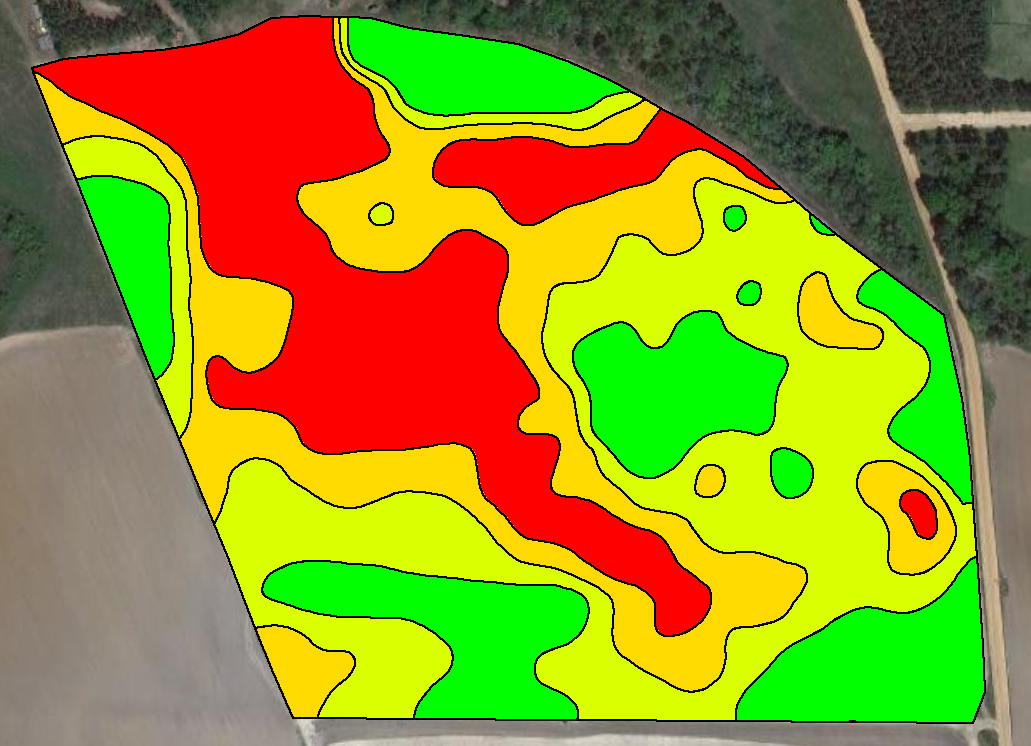 Soil EC (4 zones)
Soil Type (5 zones)
In-Season Crop Imagery/NDVI 
(3 zones)
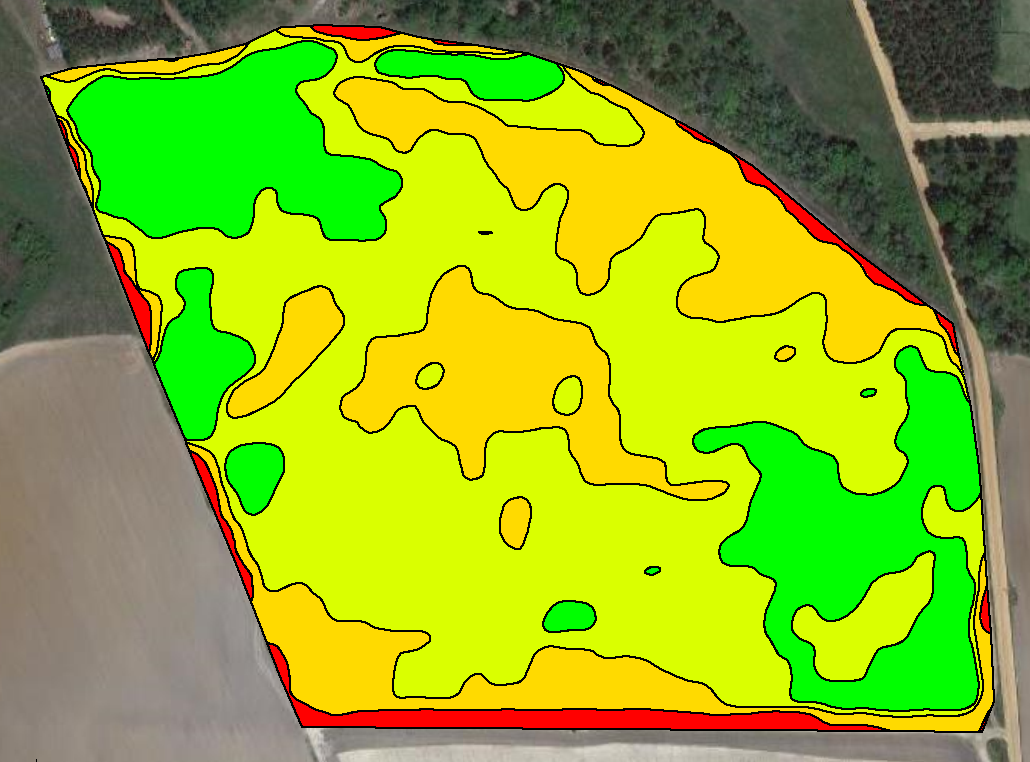 Soil Color/Brightness 
(3 zones)
22
Zone-Based Soil Sampling
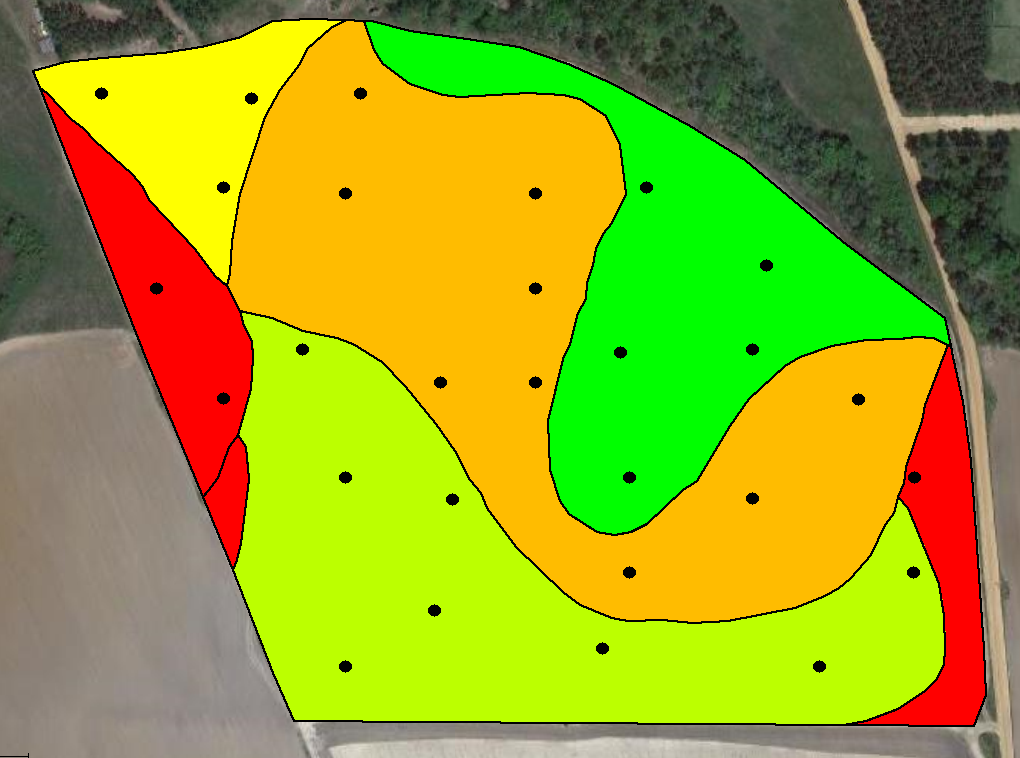 5 Zones = 5 Soil Samples (composite for each zone)

Each zone = 10 – 12 soil cores mixed together to make a composite sample

Soil Sampling/labor costs - $8-10/ac (expertise to create zones)
23
Lime
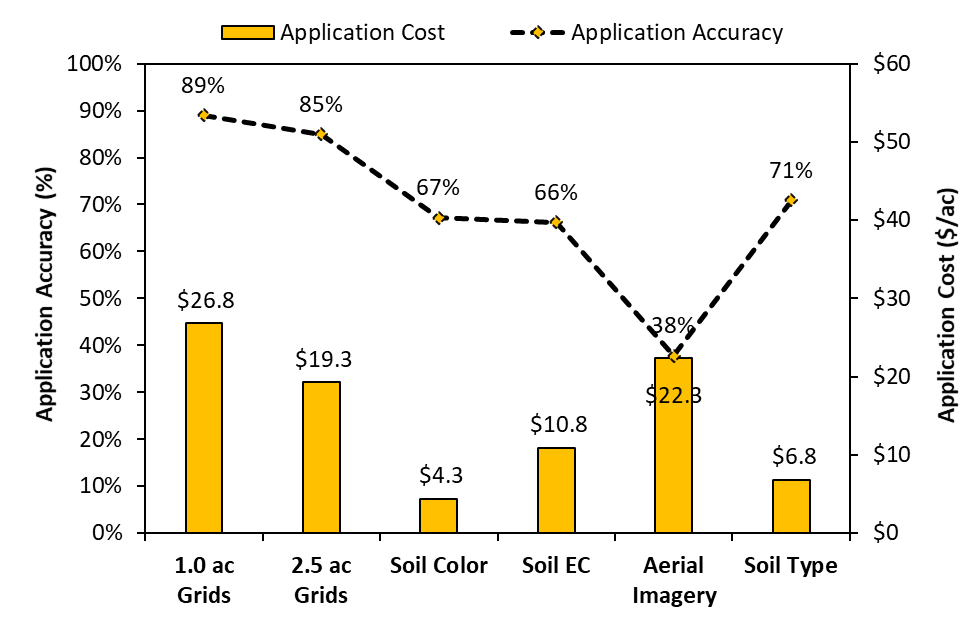 (53)		 (23)	    	   (3)		    (4)	    (3)  	     (3)
24
Potassium
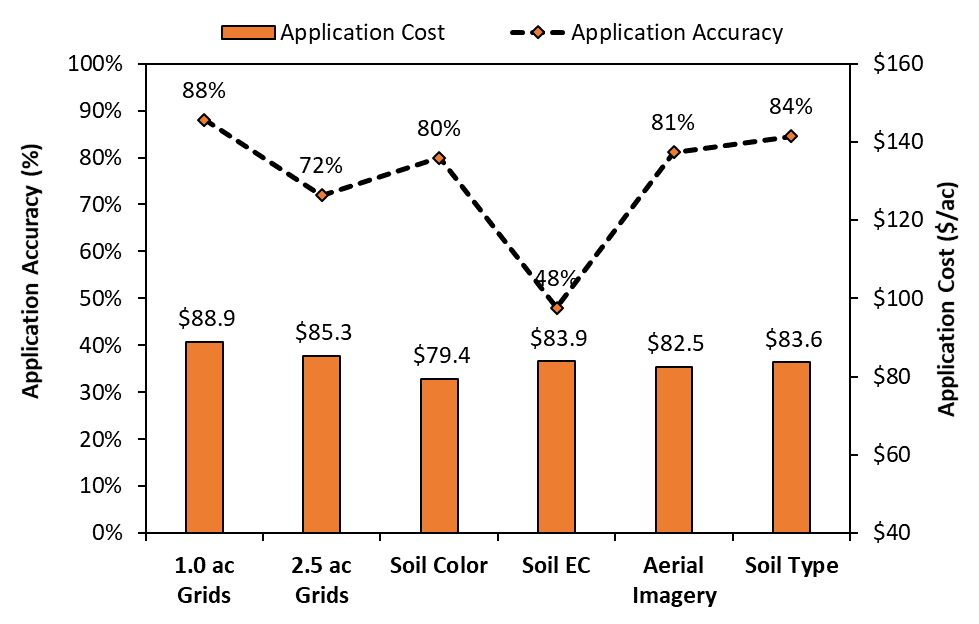 25
Phosphorus
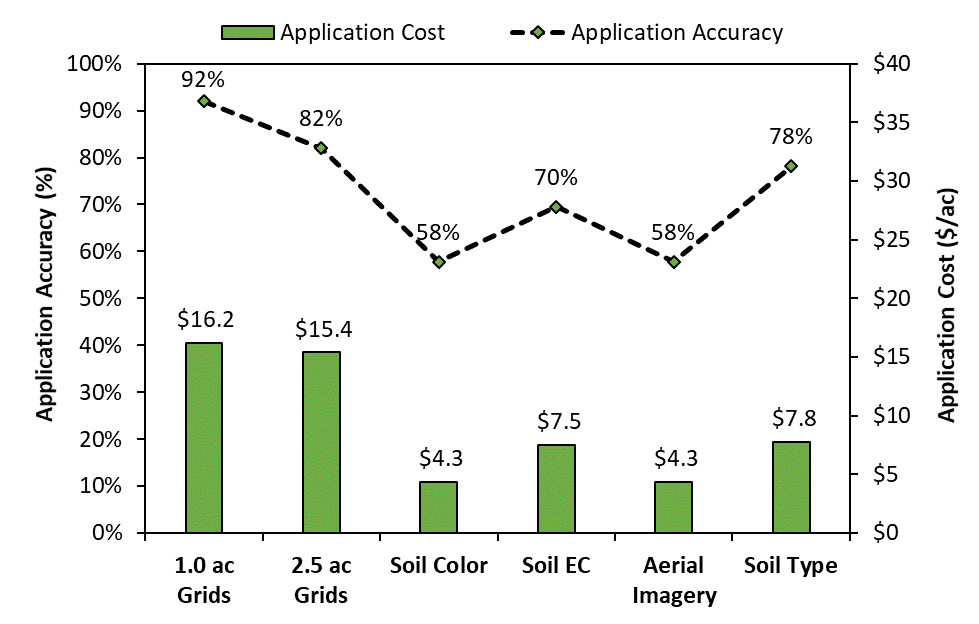 26
Zone Sampling – Field 2
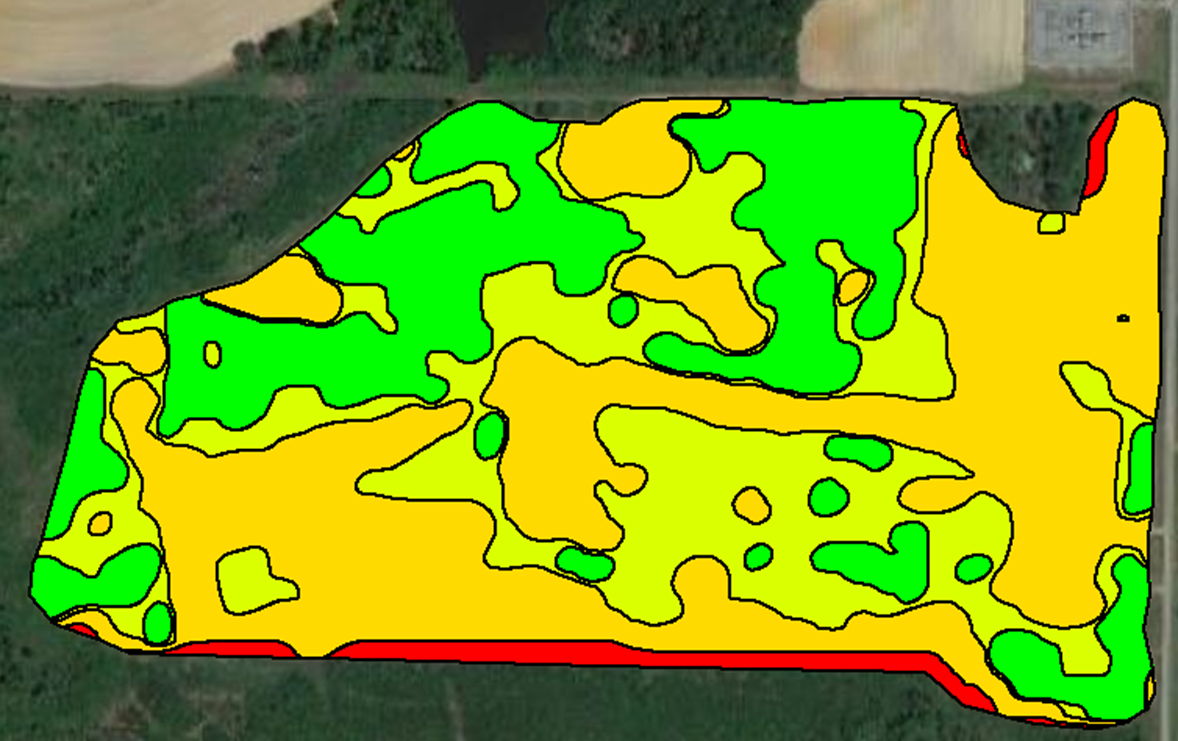 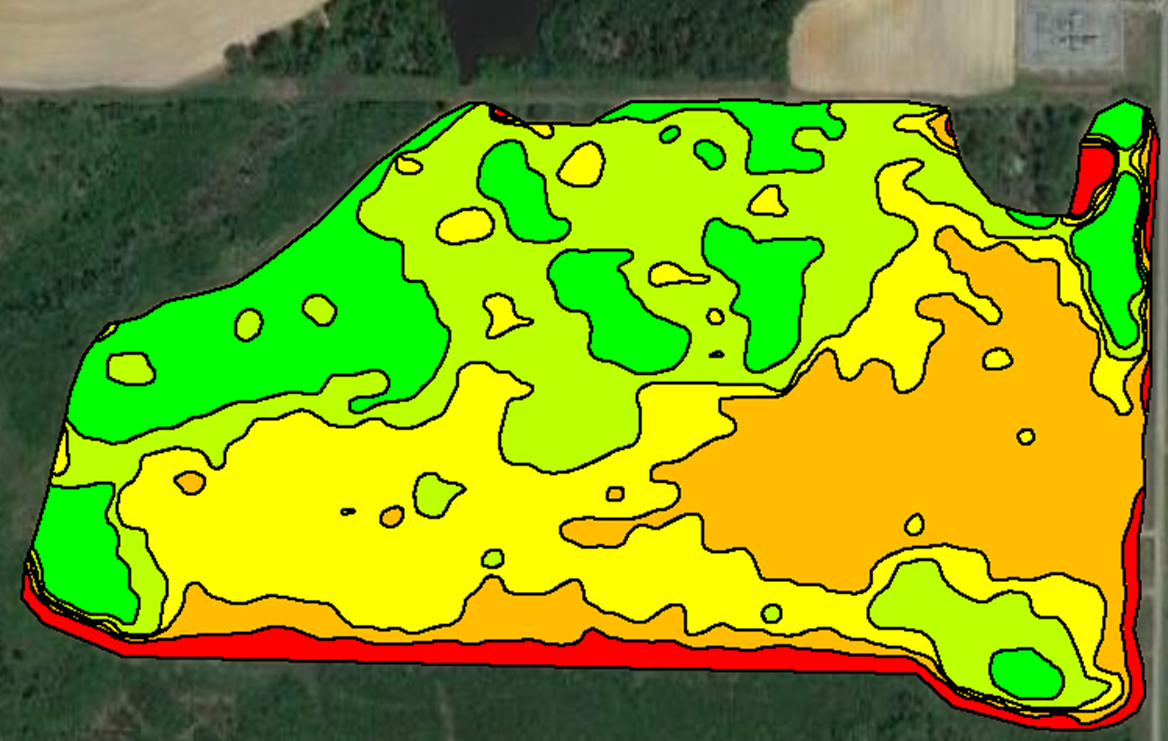 Soil EC (4 samples)
Soil Color/Brightness (5 samples)
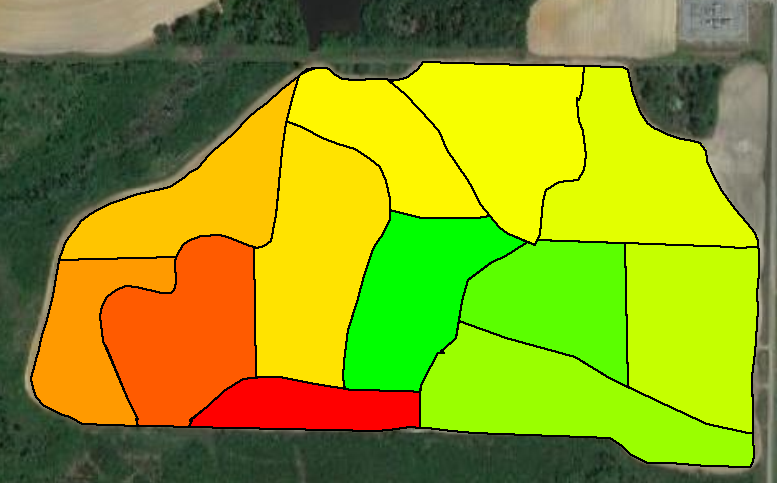 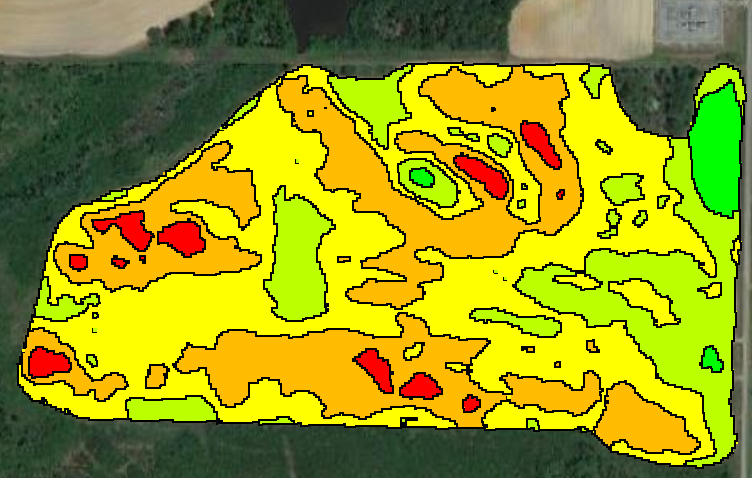 Field Knowledge and Yield (12 samples)
Soil Color and Elevation (5 samples)
27
Lime
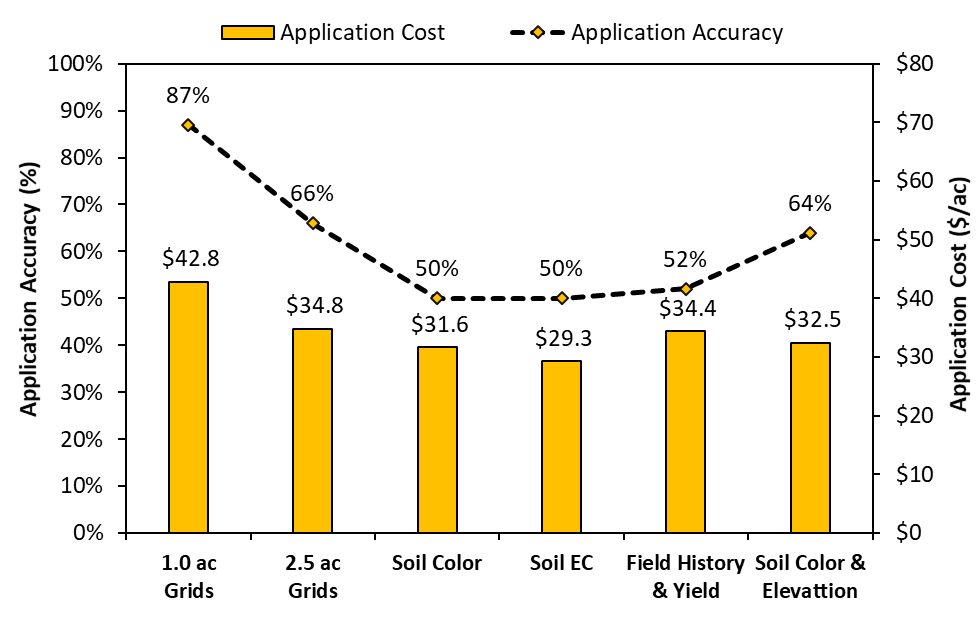 (90)		 (35)	    	     (5)		(4)		 (12)	  	     (5)
28
Phosphorus
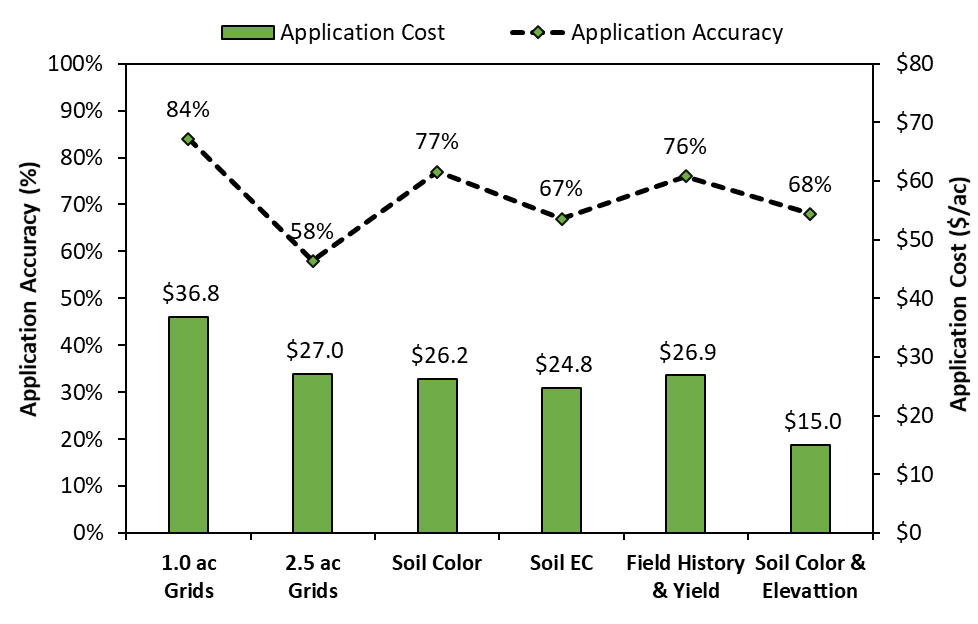 29
Potassium
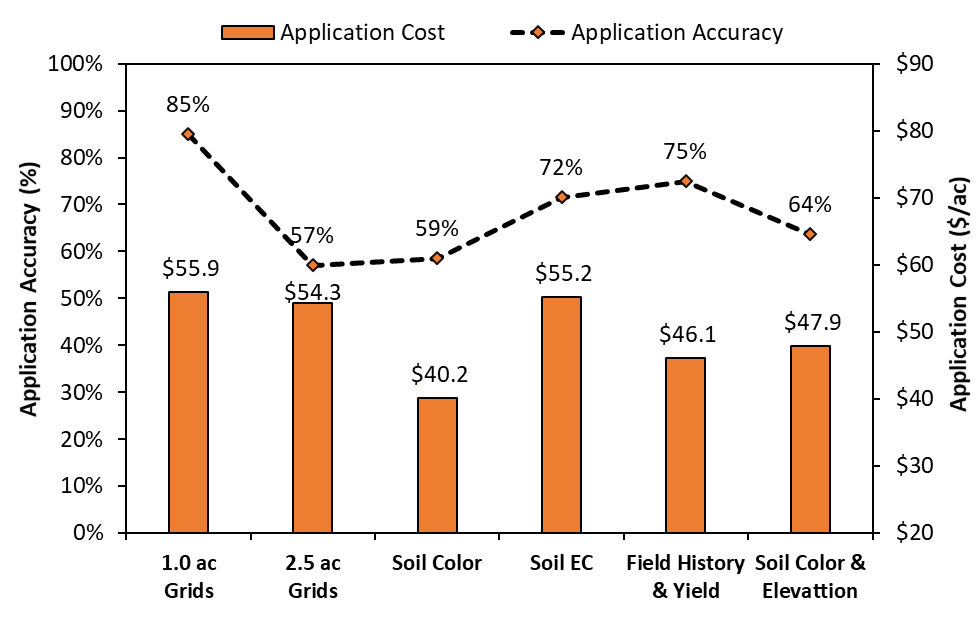 30
Precision Soil Sampling Considerations
Grid sampling – grid size should not be greater than 2.5 ac. All new and existing fields should be sampled at least once on 1-ac to understand variability.
Zone sampling – keep it simple and practical. Incorporate important data layers (e.g. field knowledge/history) to refine management zones. 
Grid vs Zone – start with grid sampling and gradually transition to zone sampling to be efficient with site-specific nutrient management and cost-effective.
31
Thanks!
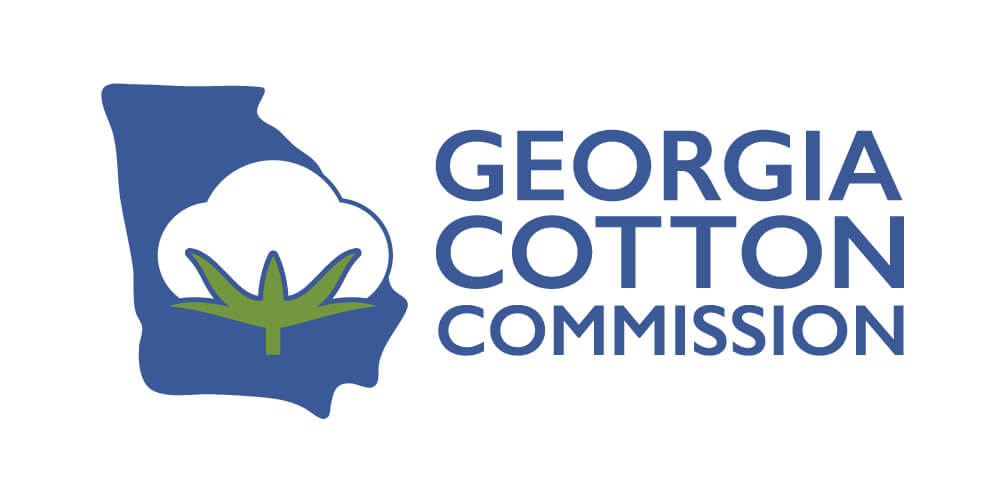 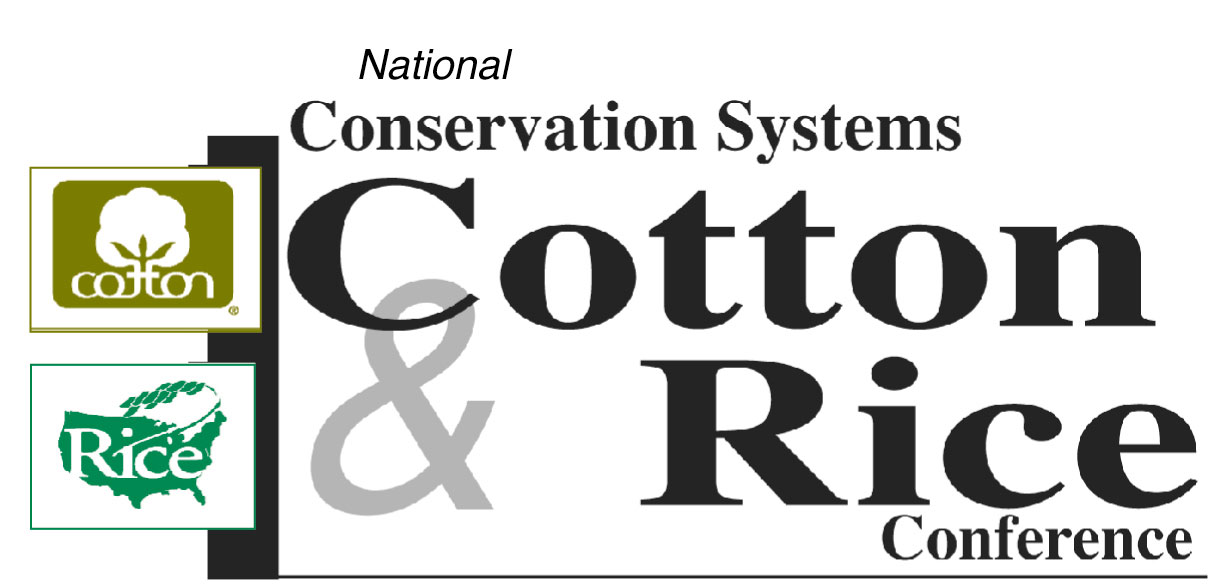 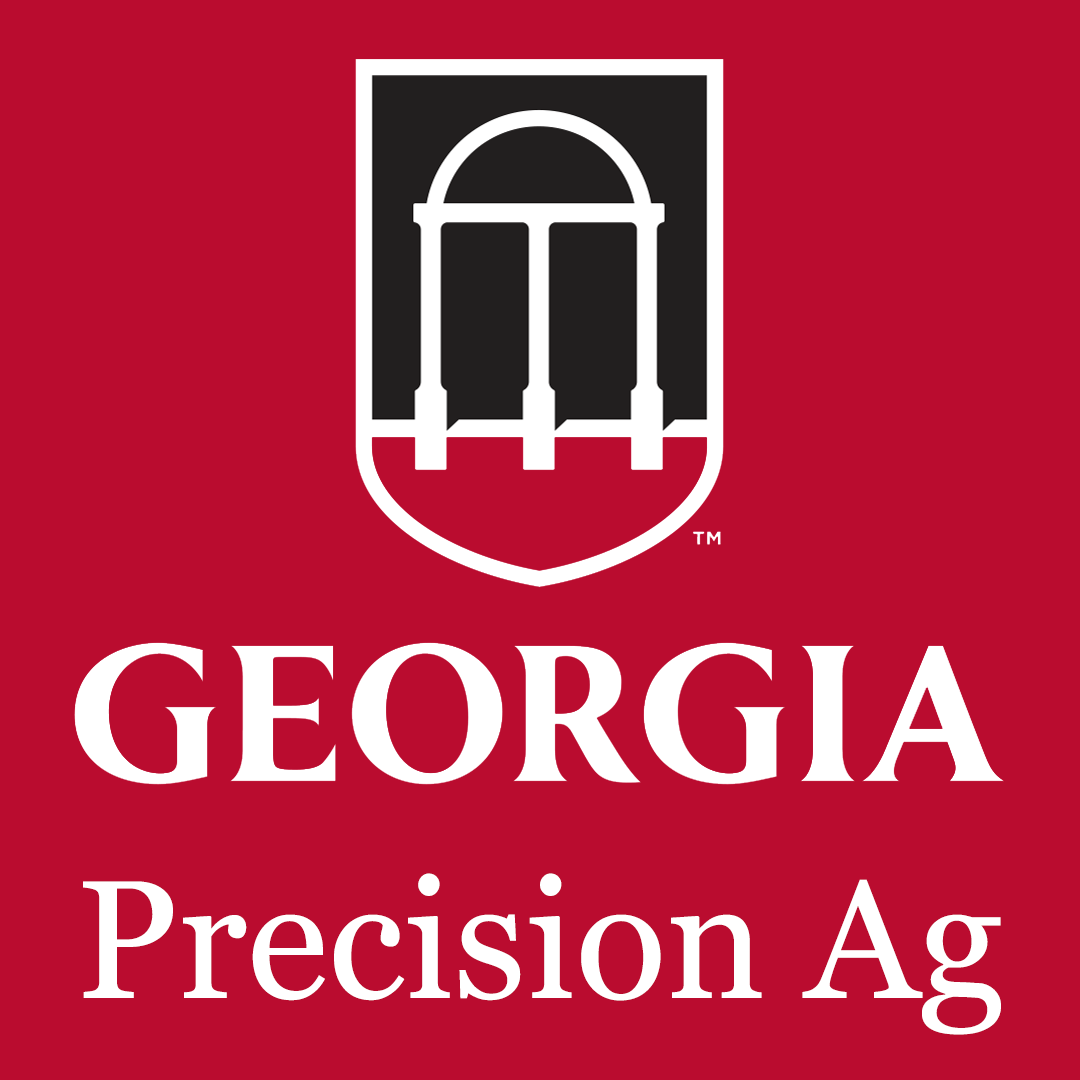 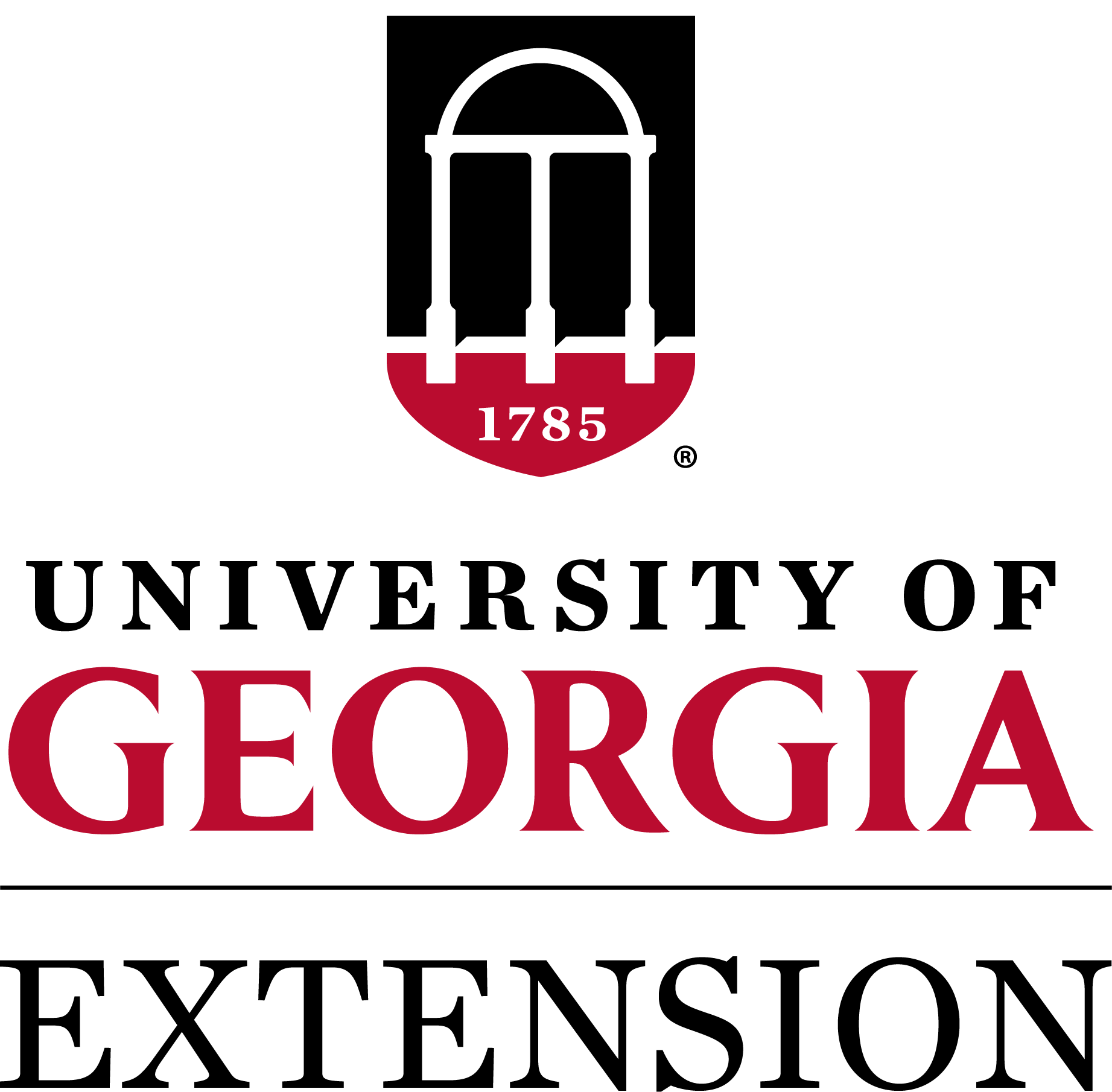 Grid Size – Application Accuracy vs Cost
Field 2
Field 3
Field 1
33
Precision Soil Sampling Strategies
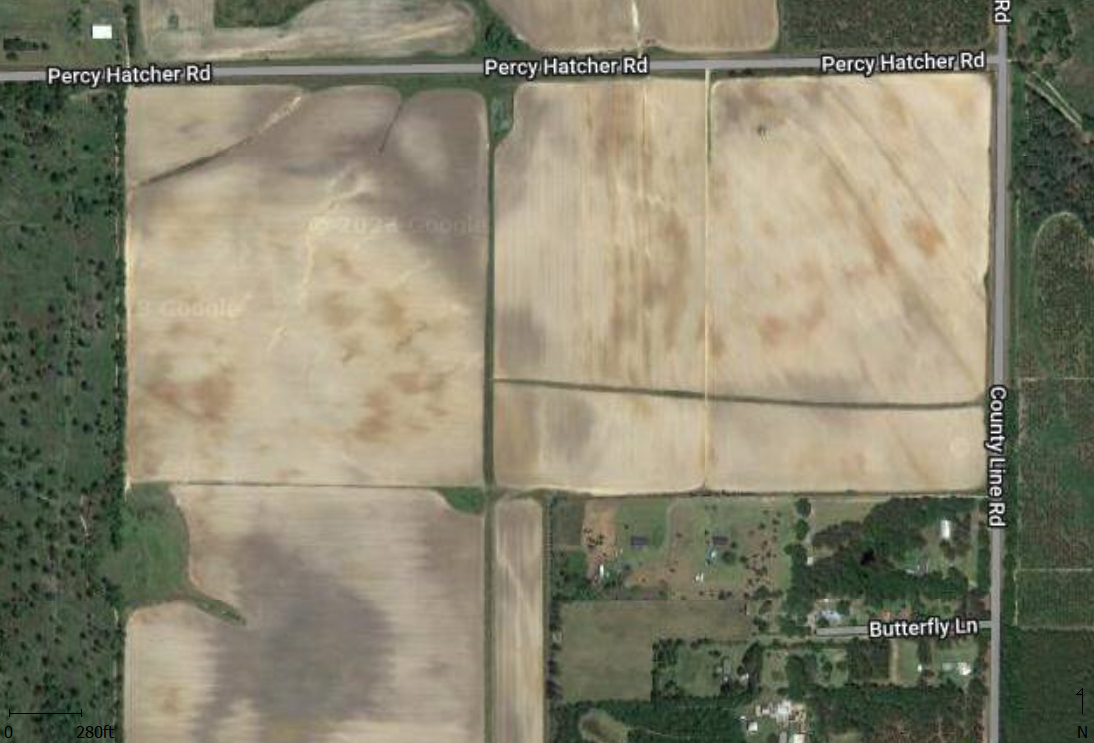 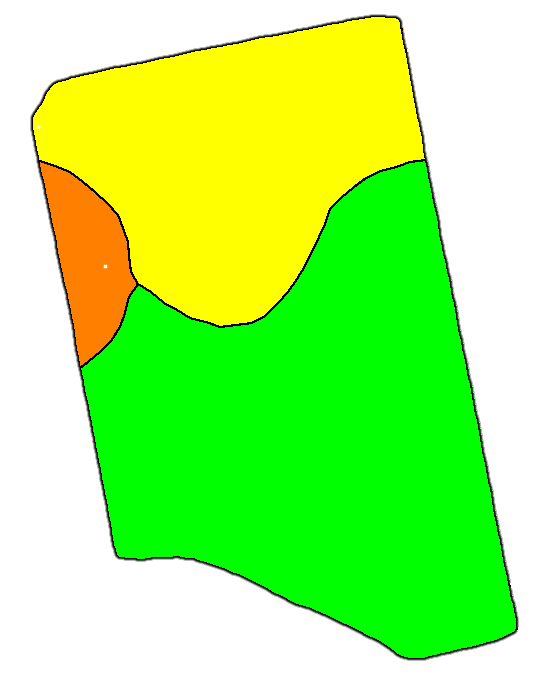 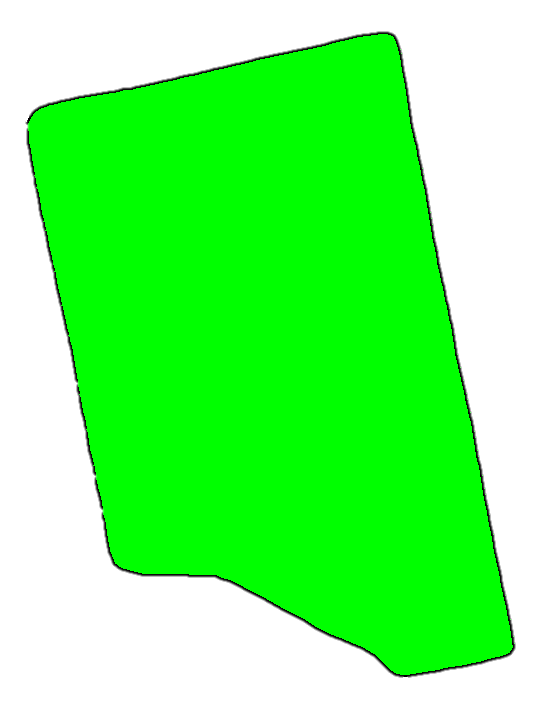 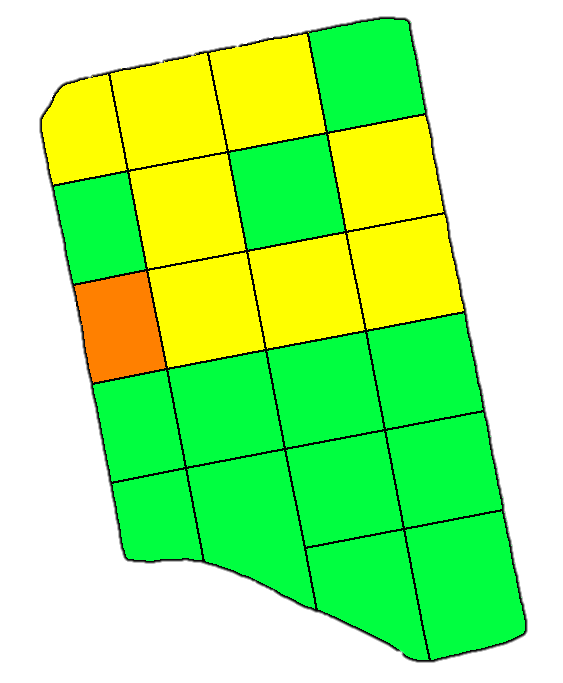 Zone Soil Sampling
(zones based on certain  soil/crop properties)
Traditional Soil Sampling
(1-2 composite sample)
Grid Soil Sampling
( uniform sized grids)
34
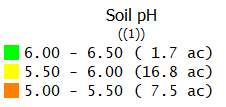 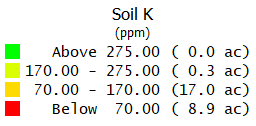 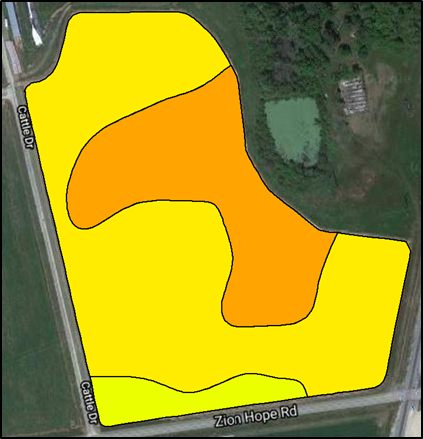 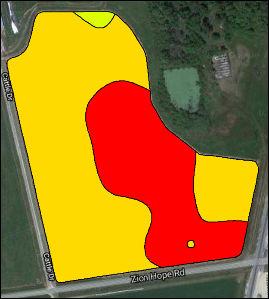 N-P-K (30-0-110 lbs)
Lime
Uniform Application – 26 ton - $1,300
Variable-Rate Application – 14 ton - $700
Uniform Application – 2,860 lbs - $3,224
Variable-Rate Application – 2,180 lbs - $2,566
$23/acre
$25/acre
35